EMOTIONAL INTELLIGENCE
Sally Green
Splash, Fall 2021
Columbia University
Hello and welcome! :)
Hi I’m Sally
Why am I teaching this class
DBT
Zoom etiquette for this class
Emotional Intelligence
“Emotional intelligence (EI) is most often defined as the ability to perceive, use, understand, manage, and handle emotions. 

People with high emotional intelligence can recognize their own emotions and those of others, use emotional information to guide thinking and behavior, discern between different feelings and label them appropriately, and adjust emotions to adapt to environments.” 

-Wikipedia
Topics today
What are emotions
What to do with overwhelming emotions
01
03
Identifying specific emotions
Functions of emotions
02
04
What are emotions?
01
What do you think?
What are emotions?
According to the book "Discovering Psychology" by Don Hockenbury and Sandra E. Hockenbury, an emotion is a complex psychological state that involves three distinct components: a subjective experience, a physiological response, and a behavioral or expressive response. (from Very Well Mind https://www.verywellmind.com/what-are-emotions-2795178)
More about emotions
Emotions are not “good” or “bad.”
There is no “right” way to feel.
Emotions happen for a reason, even if we don’t know what that reason is. 
Emotions do not always give us factual information, but it is important to listen to what they tell us, anyway, and then figure out how true it is.
Functions of emotions
02
What do you think?
Functions of Emotions
A
B
C
Communicate to ourselves
Motivate us to action
Communicate to others
when you don’t have time to think things through
give us important information about a situation
facial expressions, body language, and voice tone
Dealing with overwhelming emotions
03
What if your emotions are too strong to make sense of?
1st, bring down the intensity of the emotion
Paced breathing: breathe out for longer than you breathe in (e.g. in for 4, out for 6)
Listen to slow, calming music 
Do intense exercise: run, do jumping jacks

2nd, identify what you’re feeling :) (all the emotions we are about to talk about!)

3rd, make sense of your emotion. What caused it? Does it fit the facts of the situation? (Emotions aren’t always right!)
Identifying specific emotions
04
What emotions can you think of?
What emotions can you think of?
The Ten Primary Emotions
According to Dialectical Behavior Therapy (DBT)
Fear
Love
Joy
Sadness
Anger
Shame
Disgust
Guilt
Jealousy
Envy
Fear
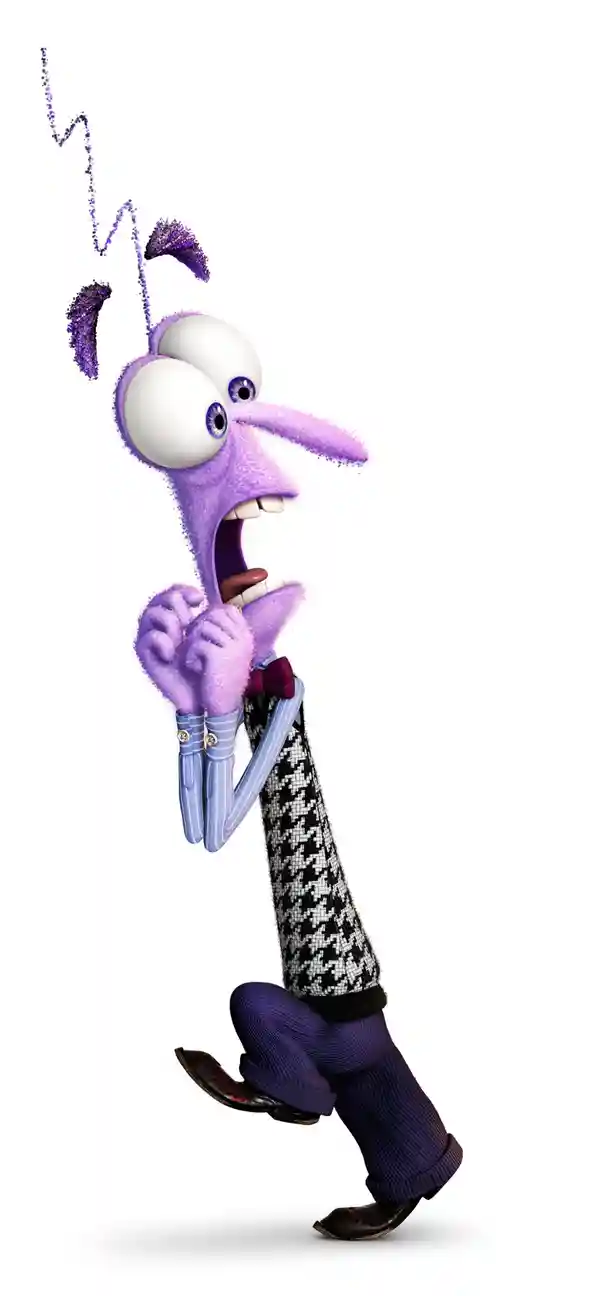 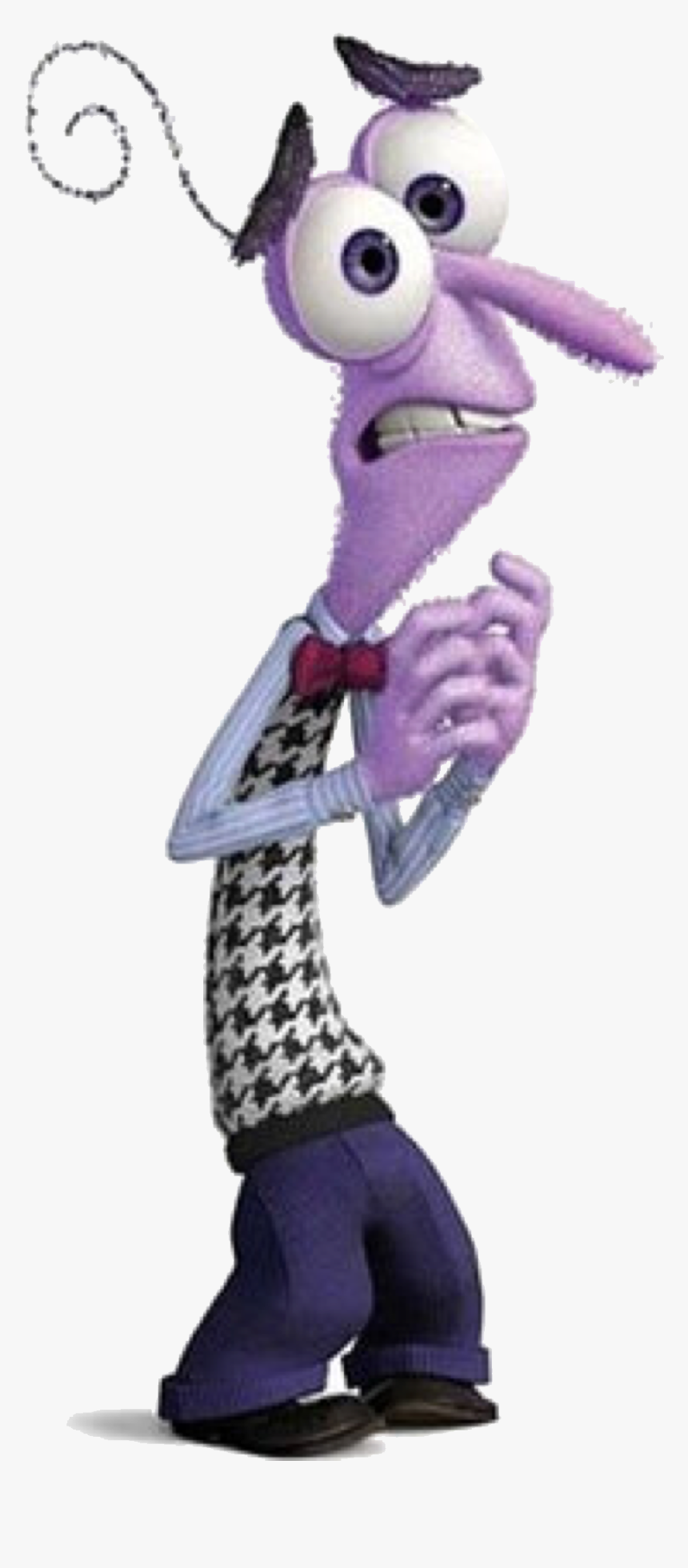 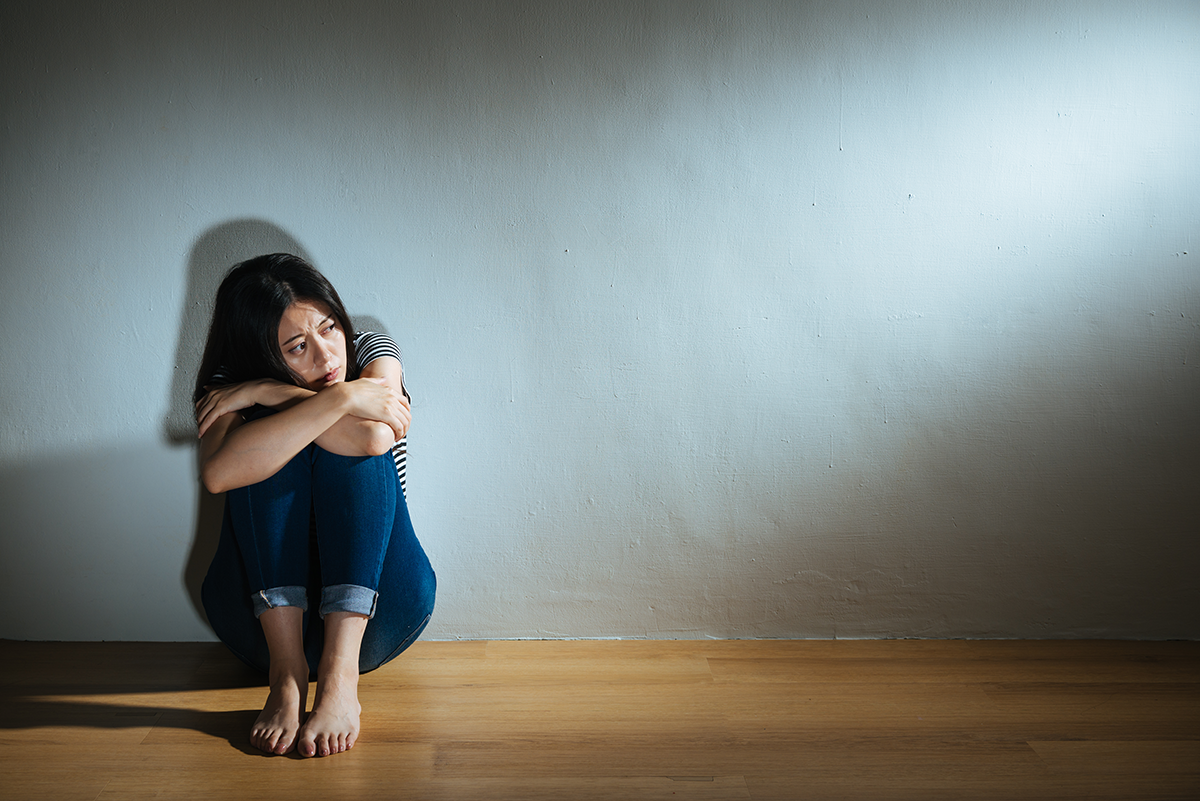 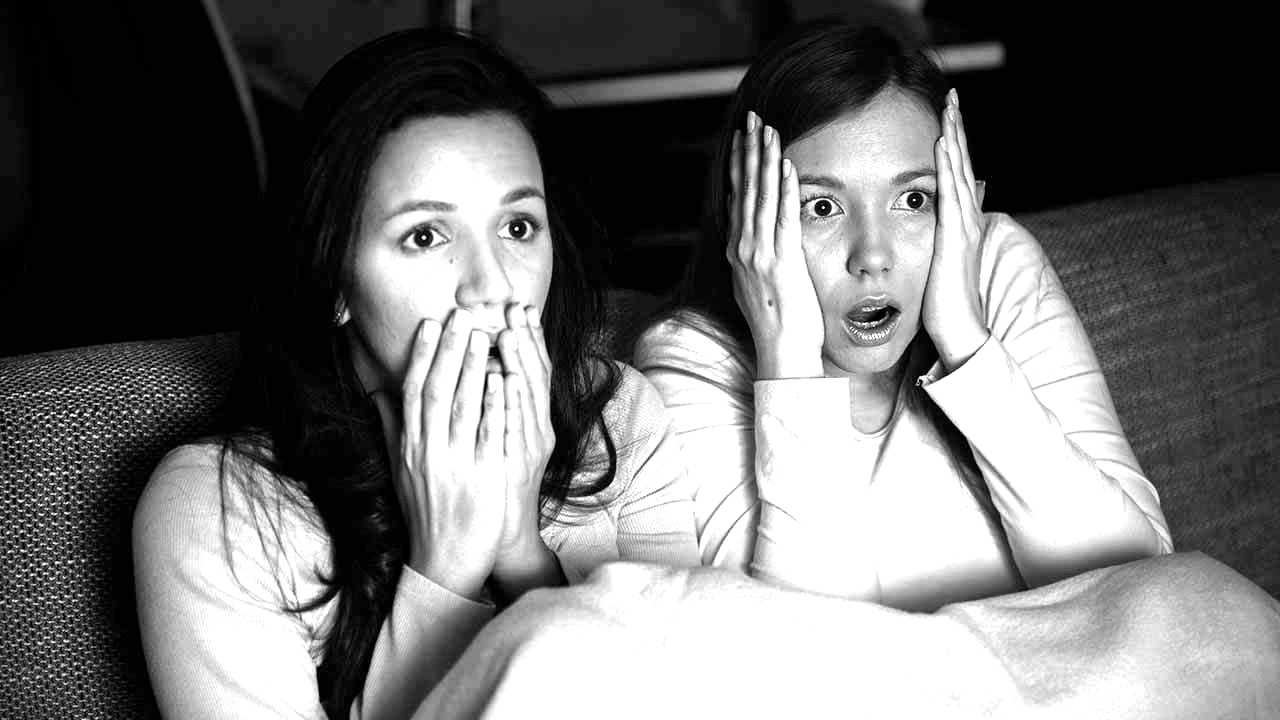 [Speaker Notes: The GuardianInside Out: which is the most on-trend emotion? | Fashion | The Guardian

PNGitemInside Out Emotions Fear , Png Download, Transparent Png , Transparent Png Image - PNGitem

Pathways Pain ReliefWhat Fear's Got to Do with Chronic Pain & Ways to Recover from It | Pathways

Northwestern Medicine5 Things You Never Knew About Fear | Northwestern Medicine]
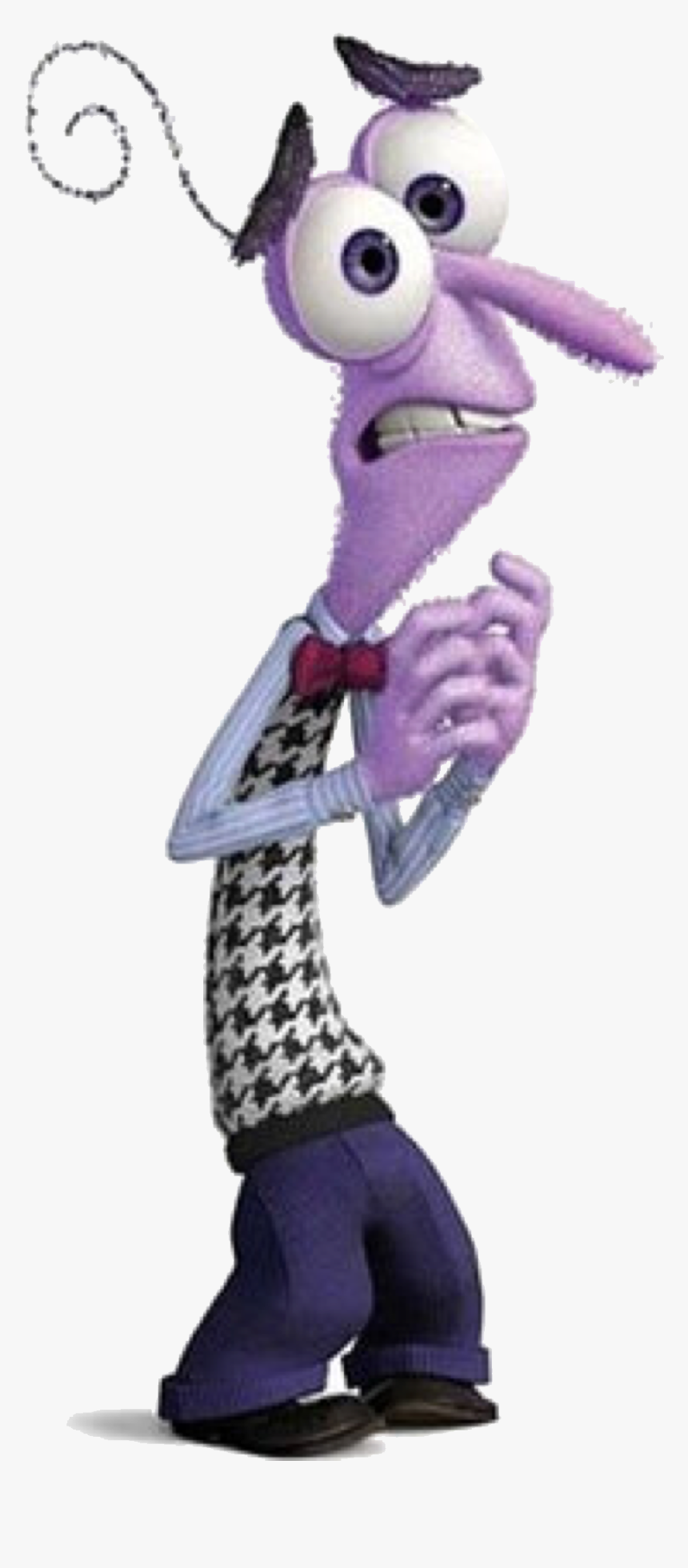 Fear signals a threat. 
Fear is trying to tell you that your wellbeing, or the wellbeing of someone you care about, is in danger.
Sensations
Thoughts
Urges
I’m going to die/get hurt, I will fail, I might lose someone or something, I’m out of control, “Aaah!”
Breathlessness, fast heart rate, tense muscles, butterflies in stomach, hairs standing on end, nauseous, clenching teeth
Fleeing, hiding, running, avoiding, freezing, not moving, screaming
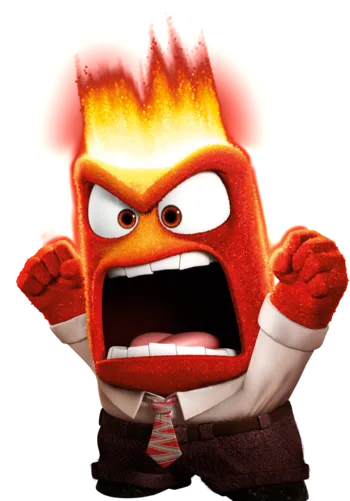 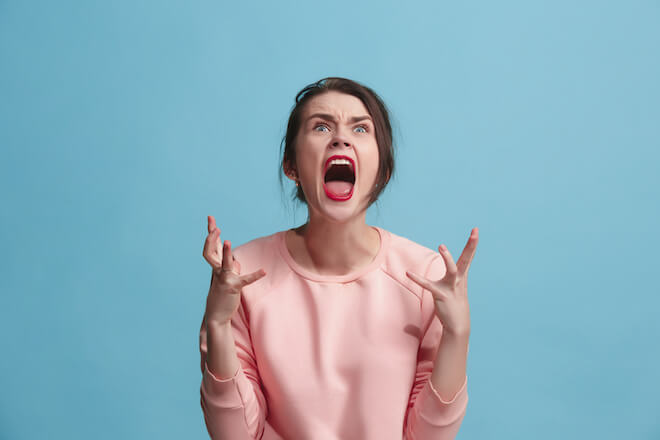 Anger
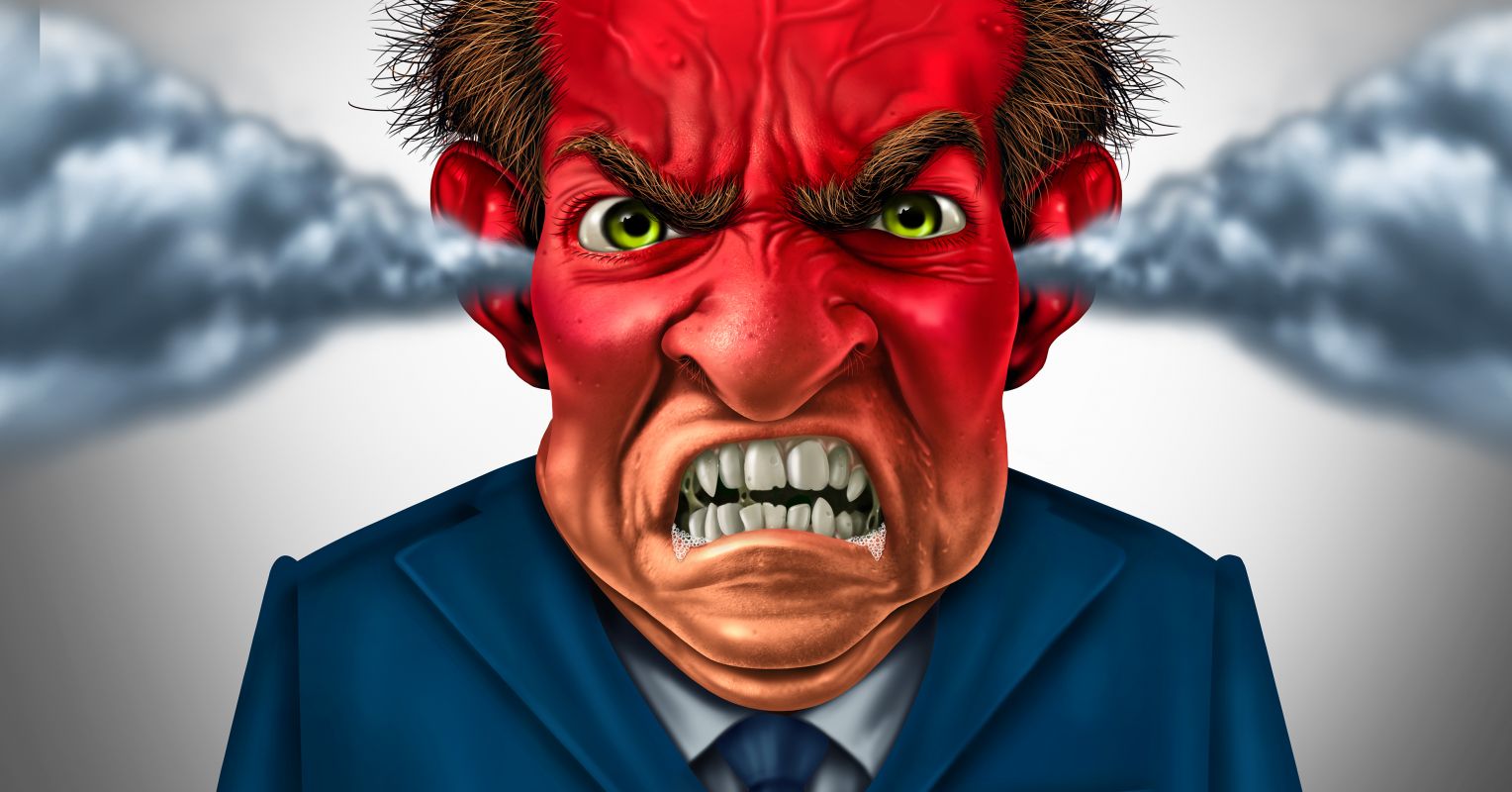 [Speaker Notes: TV TropesAnger Tropes - TV Tropes

TalkspaceHow to Deal With Anger: 7 Ways to Cope — Talkspace

Psychology Today5 Science-Based Ways to Break the Cycle of Rage Attacks | Psychology Today]
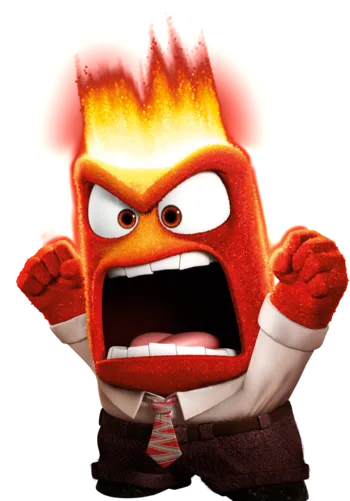 Anger signals a threat. 
Anger is trying to tell you that an important goal is being blocked. Things might have not turned out as expected.
Sensations
Thoughts
Urges
I’m right, they’re wrong/this is wrong, things should be different, it’s their fault
Muscles tightening, jaw clenching, hands clenching, face flushing/getting hot, uncontrollable tears, frowning
Attack: physically or verbally, aggression, stomping, slamming doors, talking loudly, swearing, criticizing, complaining
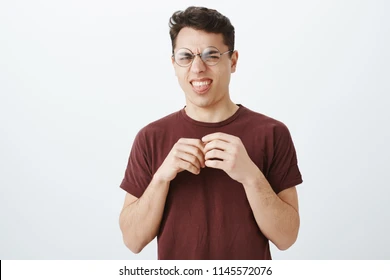 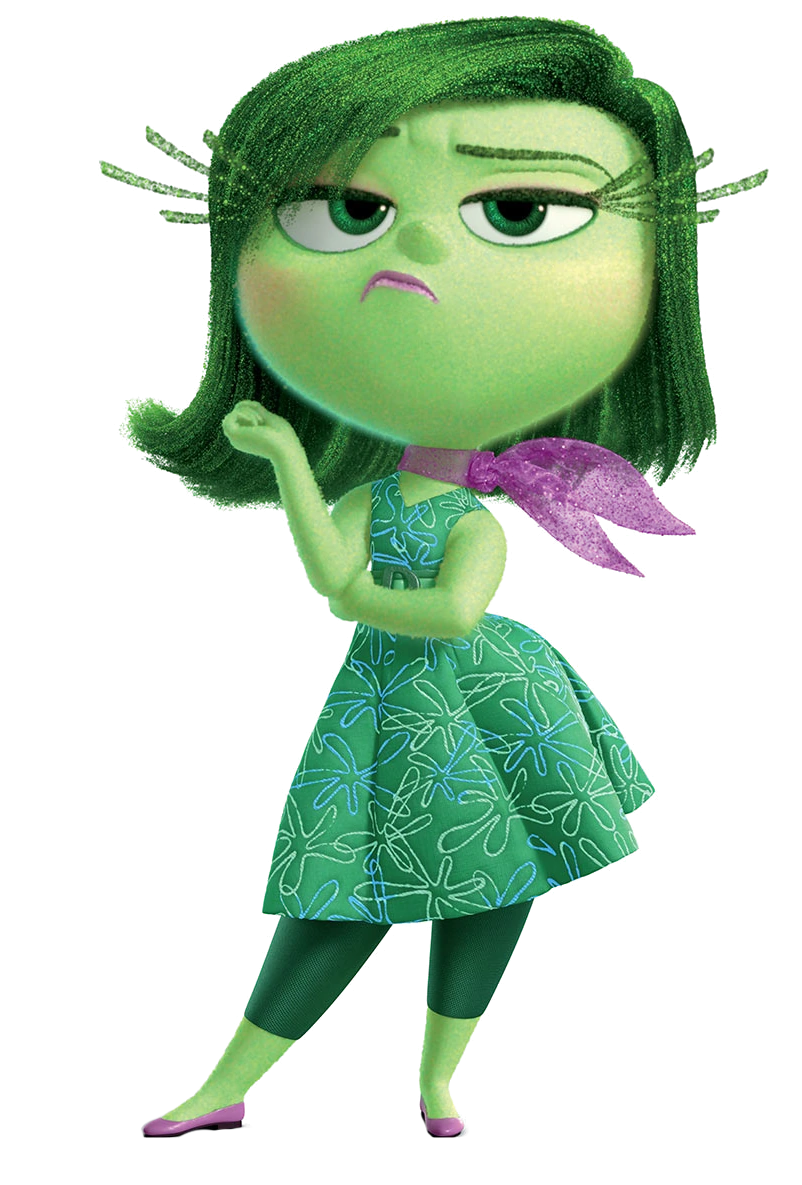 Disgust
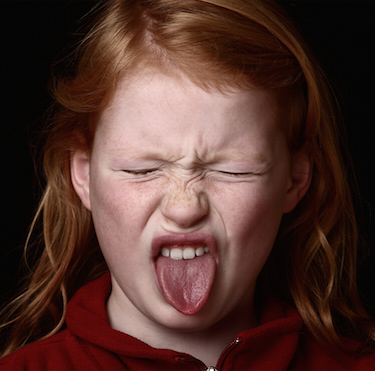 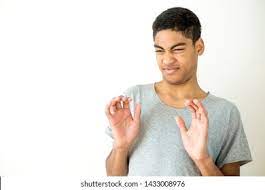 [Speaker Notes: Inside Out Wikia - FandomDisgust | Inside Out Wikia | Fandom]
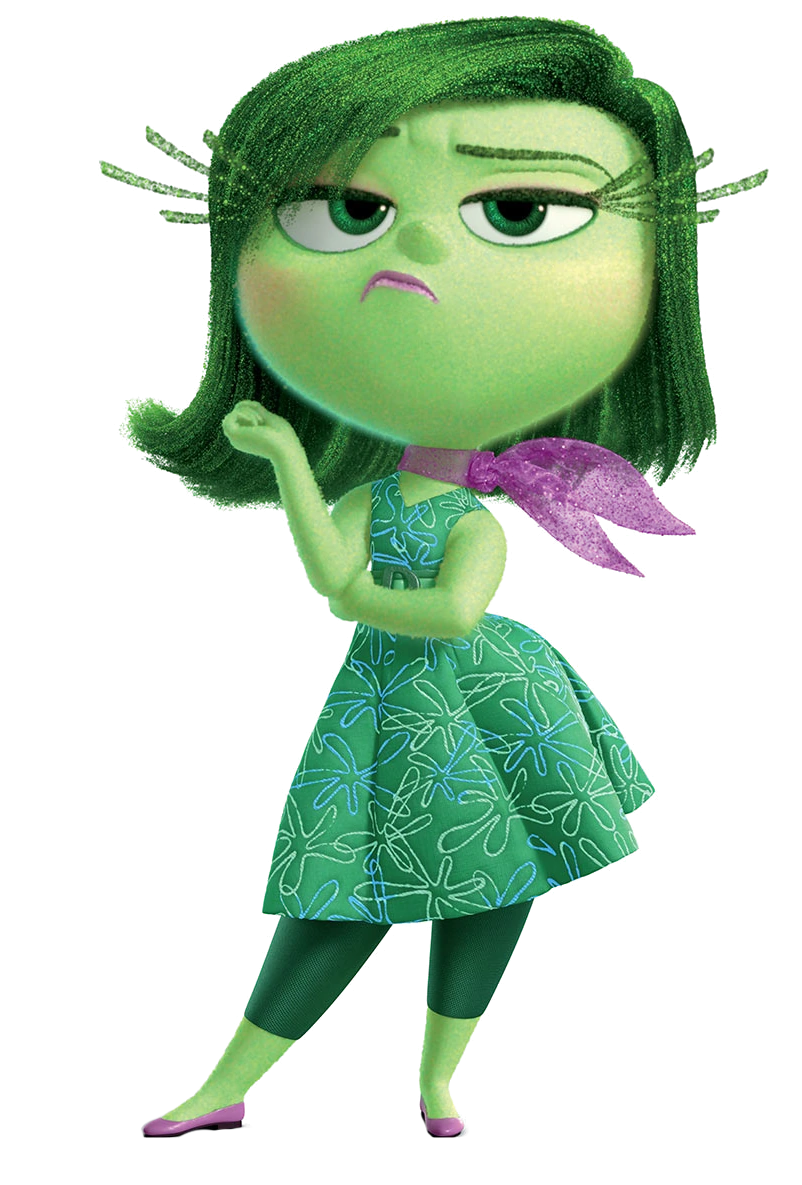 Disgust signals toxicity. 
Disgust is trying to tell you that something is not healthy for you.
Sensations
Thoughts
Urges
“Ew,” “yuck,” I’m /they’re contaminated, I’m/they’re ugly, I’m/they’re immoral, I hate myself/them, I/they have sinned
Nauseous, sick, lump in throat, smirking, nose and top lip tightened, swearing, frowning
Vomit, gag, choke, don’t eat or drink, shower/clean, run away, push away, faint, attack, disrespect others
Sadness
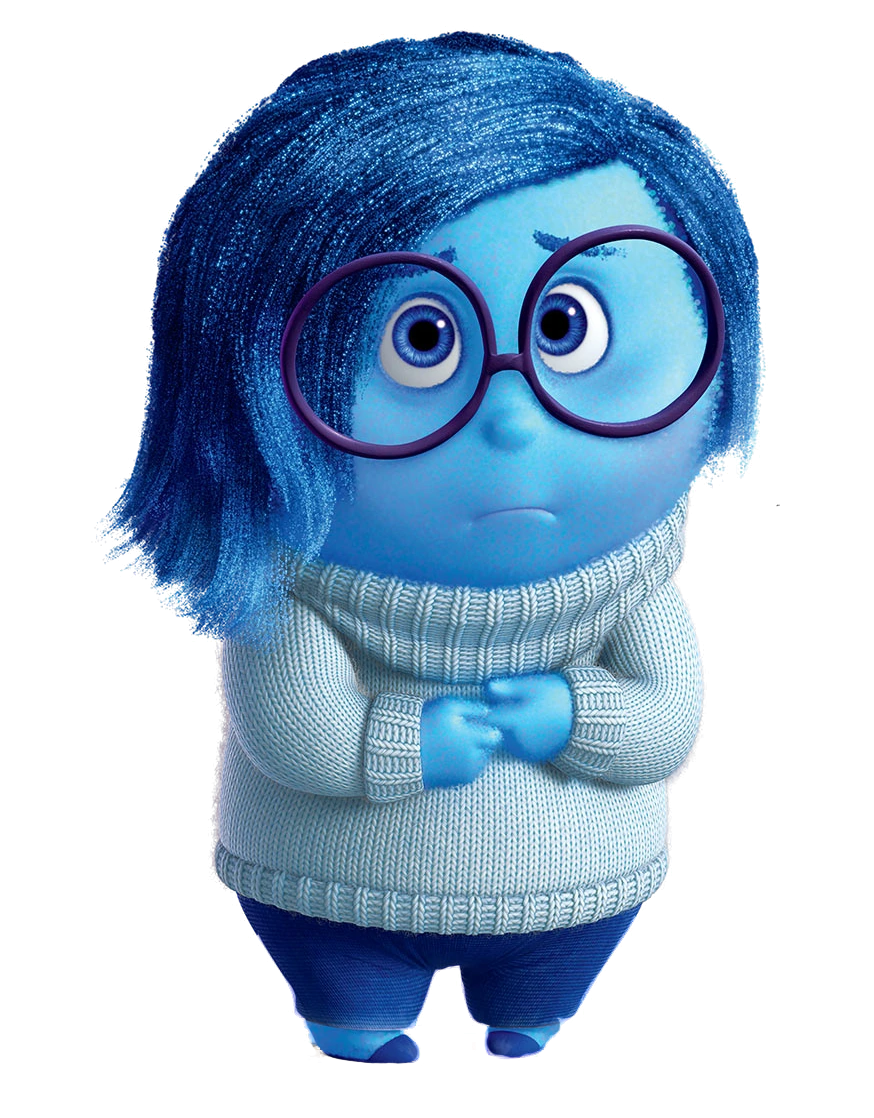 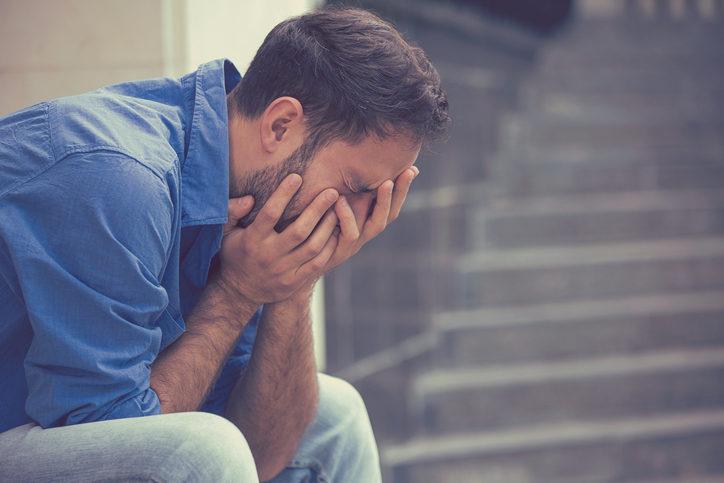 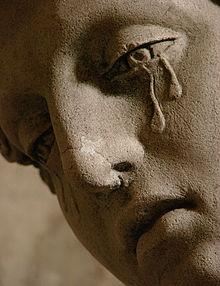 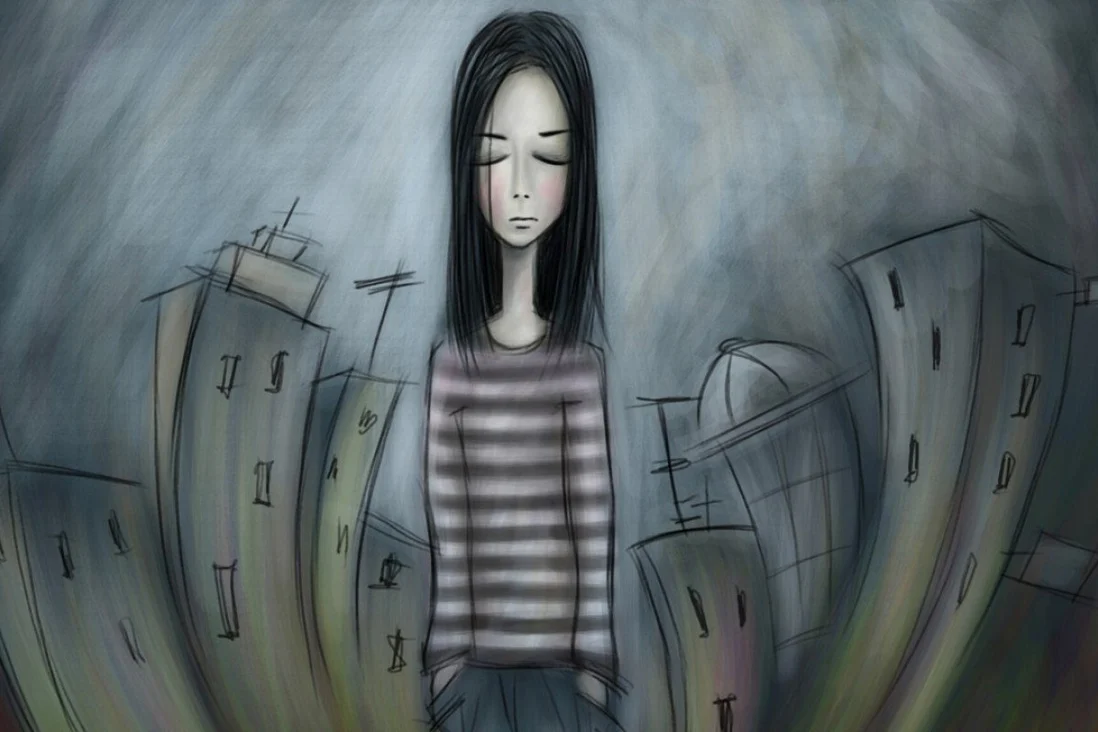 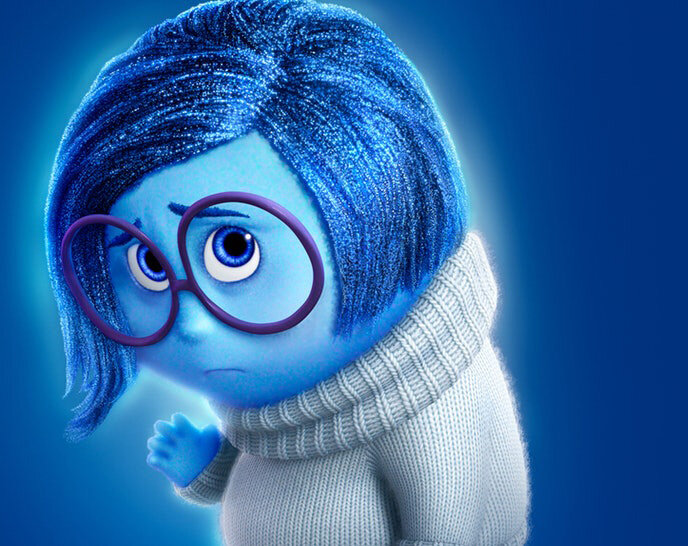 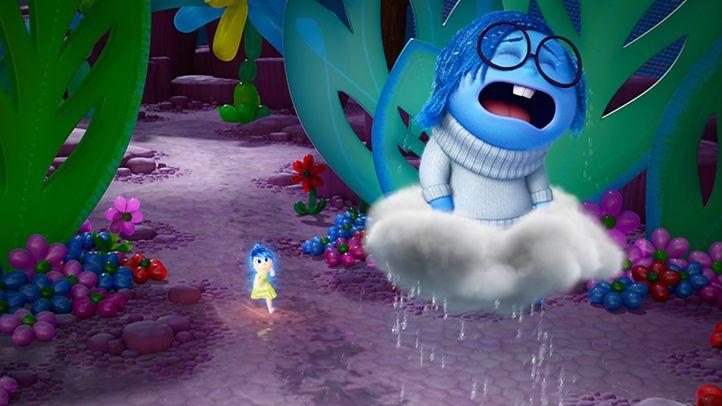 [Speaker Notes: Everyday HealthDisney's Inside Out: Why We Need Sadness | Everyday Health

Inside Out Wikia - FandomSadness | Inside Out Wikia | Fandom

Life Is The FutureOngoing Convo: Is Sadness Important? — Life Is The Future

GoodTherapyGoodTherapy | Rediscovering Sadness: Taking Time to Feel the Depths of Your Sorrow

South China Morning PostHow a little sadness is vital to make your children more happy | South China Morning Post

WikipediaSadness - Wikipedia]
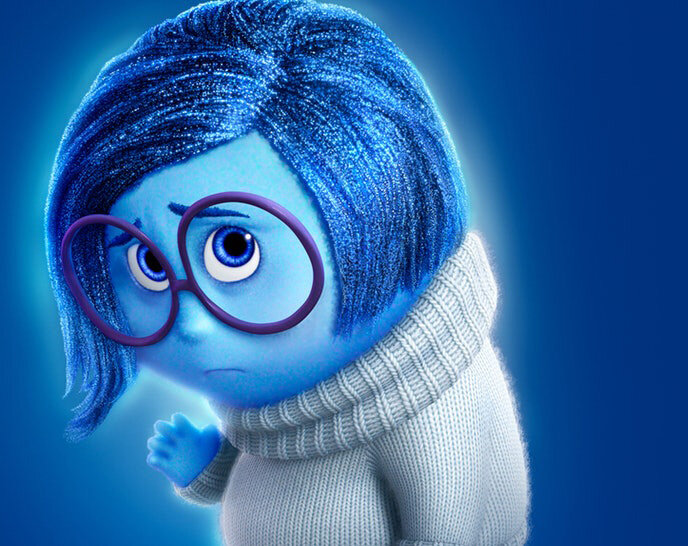 Sadness signals loss. 
Sadness is trying to tell you that something important to you is lost or missing.
Sensations
Thoughts
Urges
Things are hopeless, I am worthless, they will be gone forever, this is pointless
Tired, low energy, crying, difficulty swallowing, slow movements, talking quietly, slowly, or not much, eyes and posture slumping, pain and hollowness in chest
Being inactive, staying in bed, avoiding things and people, withdrawing, avoiding things that used to be fun, giving up; replace
Joy
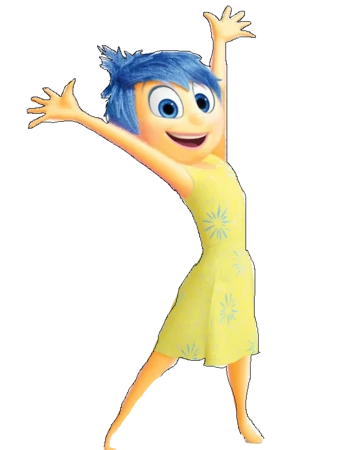 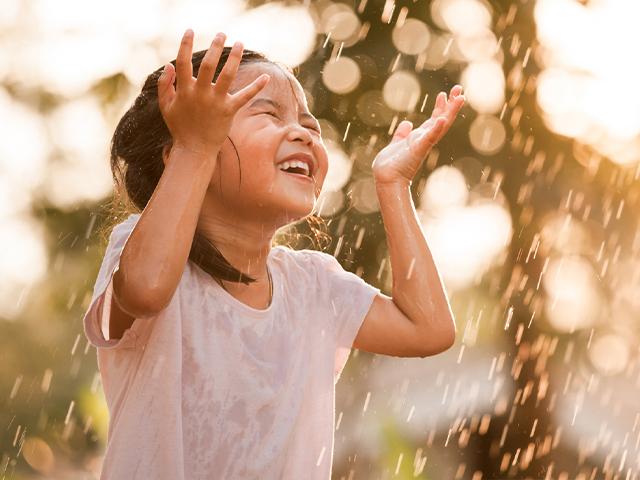 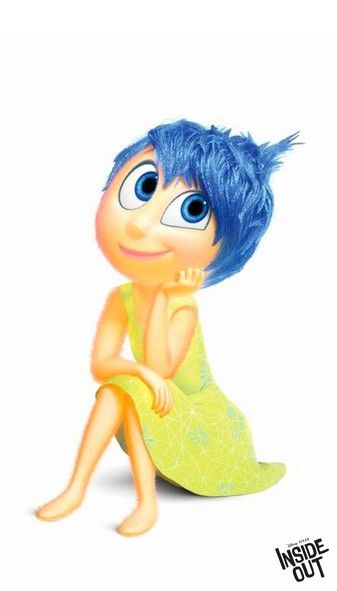 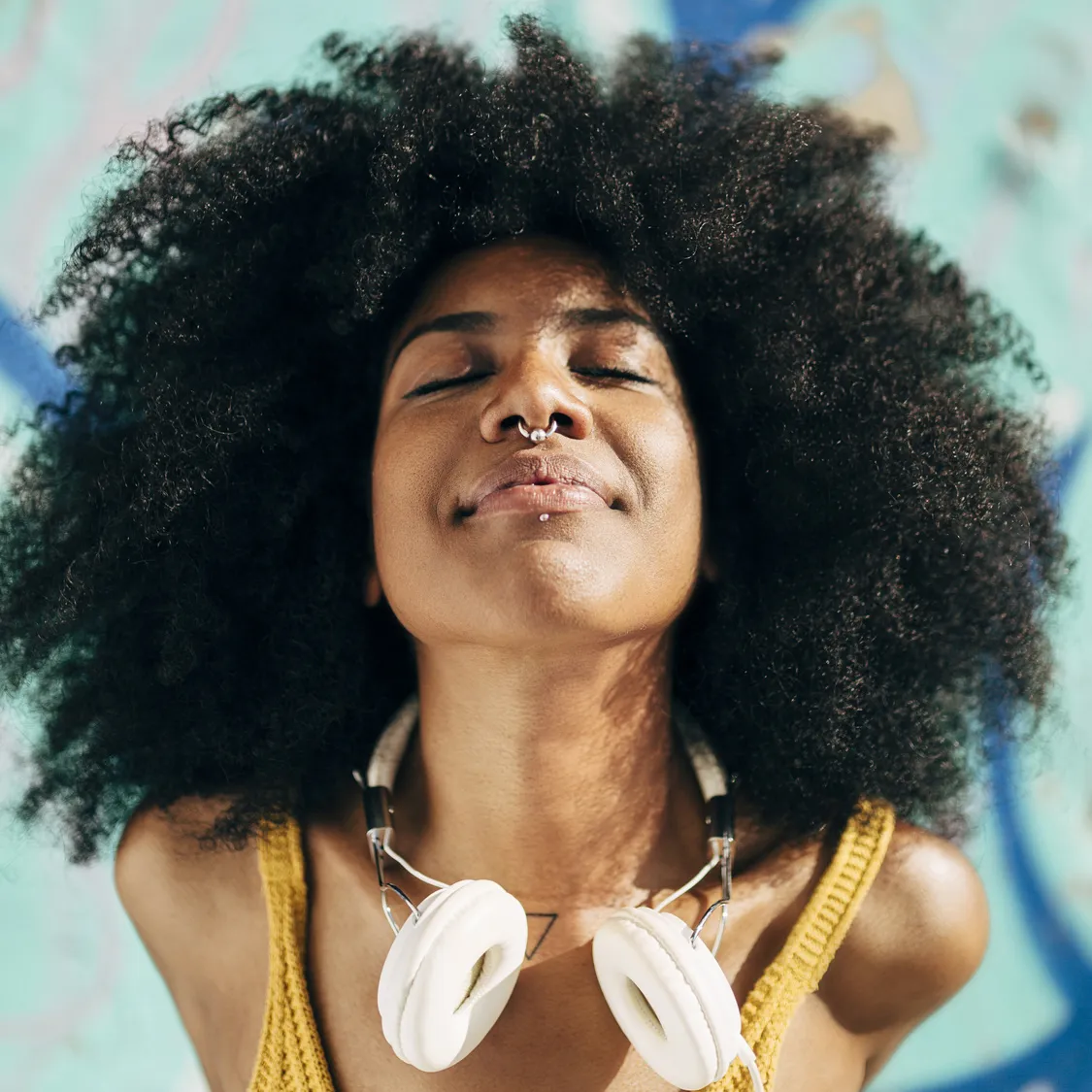 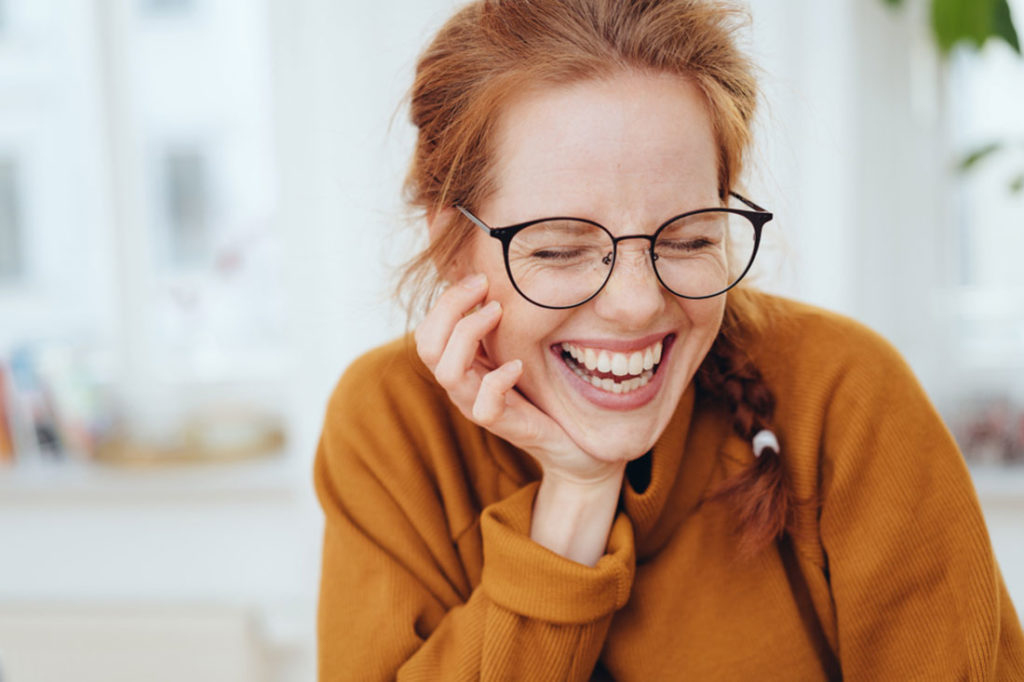 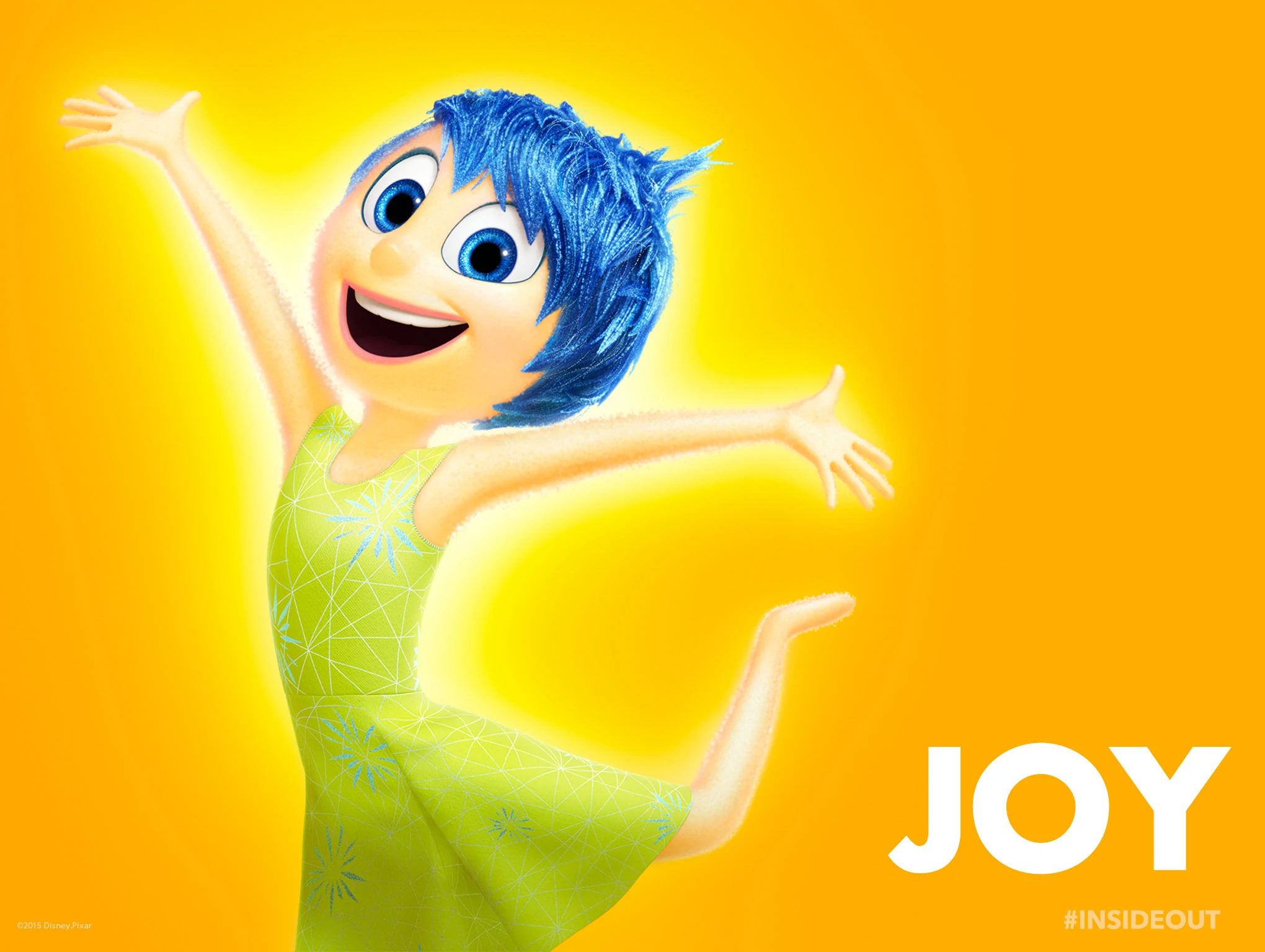 [Speaker Notes: Character-community Wiki - FandomJoy (Inside Out) | Character-community Wiki | Fandom

PinterestInside Out | Disney drawings, Disney inside out, Disney art

Pixar Wiki - FandomJoy | Pixar Wiki | Fandom

Success Magazine11 Simple Ways to Find Joy in Your Everyday Life | SUCCESS

CentreNDLThe Harvest of Joy: Understanding How the Holy Spirit Produces Joy in Us! By Lara Gboyega Adedeji (@) at CentreNDL |November, 2021| We EQUIP Servant Leaders | Leadership, Discipleship & Church

www.self.comWe Need Black Joy More Than Ever—Here's Why | SELF]
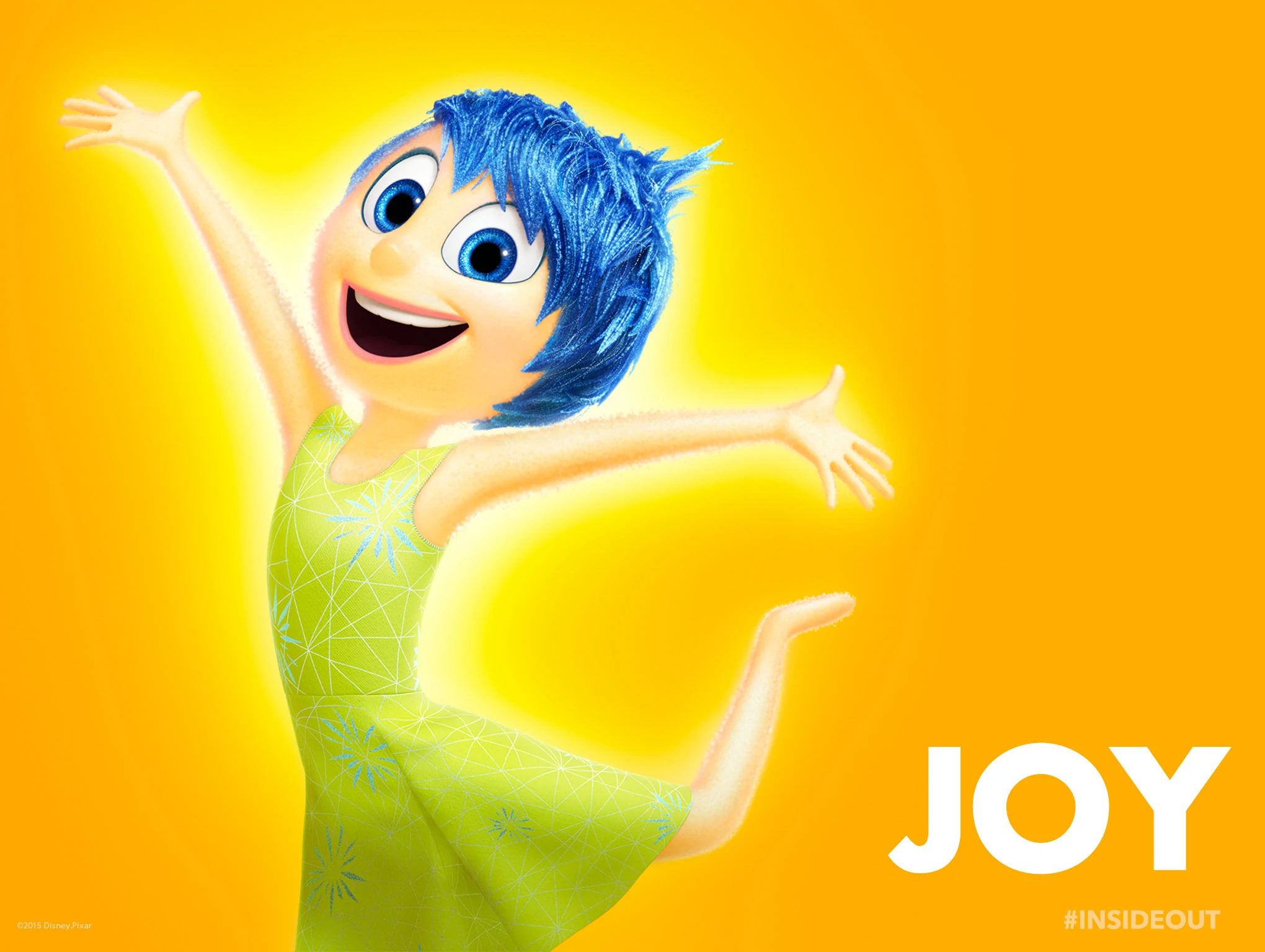 Joy signals wellbeing. 
Joy is trying to tell you that something is good for your health or wellbeing, or for the health or wellbeing of someone you care about.
Sensations
Thoughts
Urges
“Yay! :)”, things are better than I expect, I got what I want, I like this, this is good, I did it, I am good at this, they like me
Giggling, laughing, face flushing, smiling, hugging, jumping, talkative, being energetic and active, bouncy, bubbly
Keep doing what brings you joy! Silliness, sharing the feeling, jump, play, hug
Love
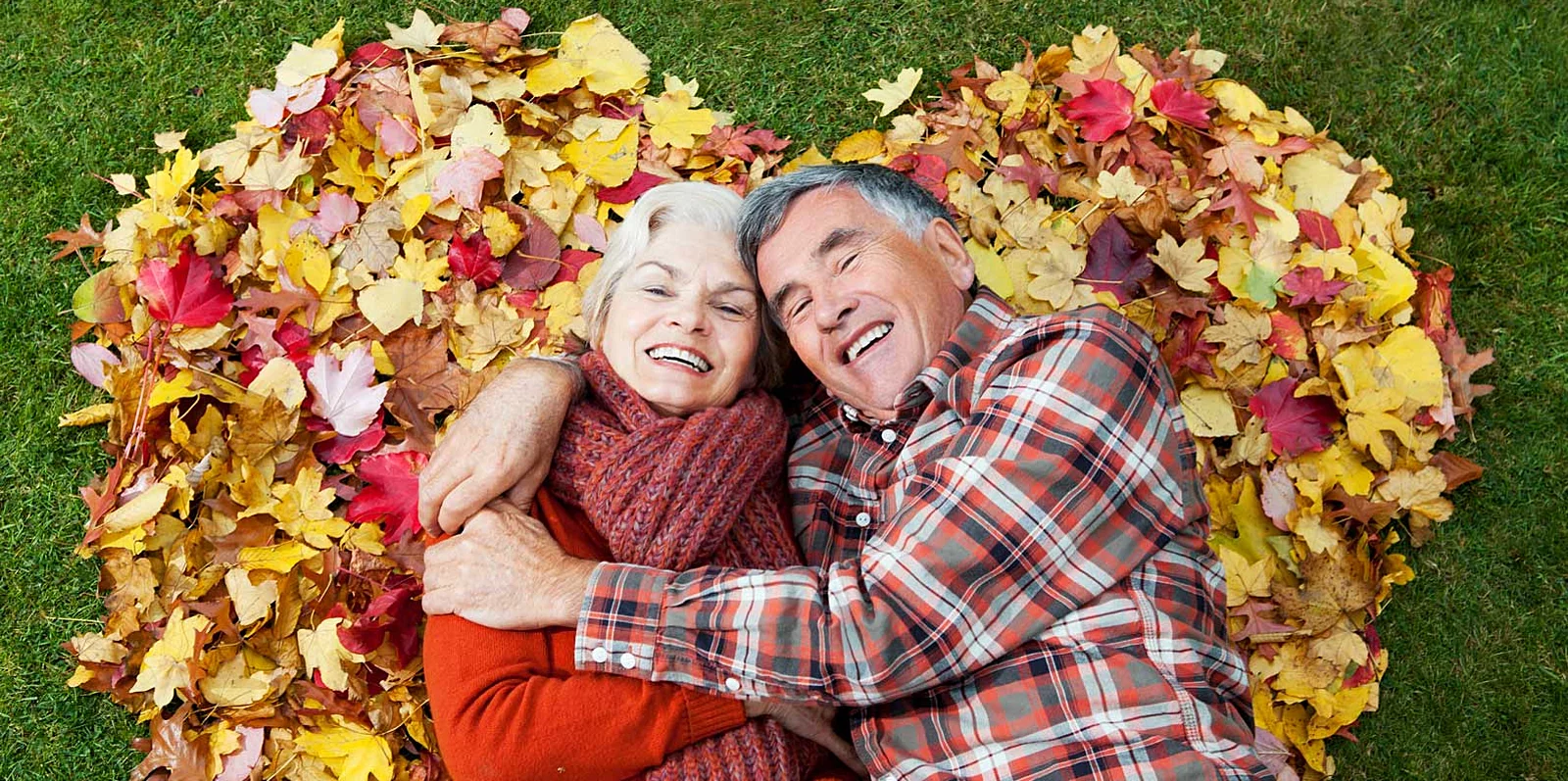 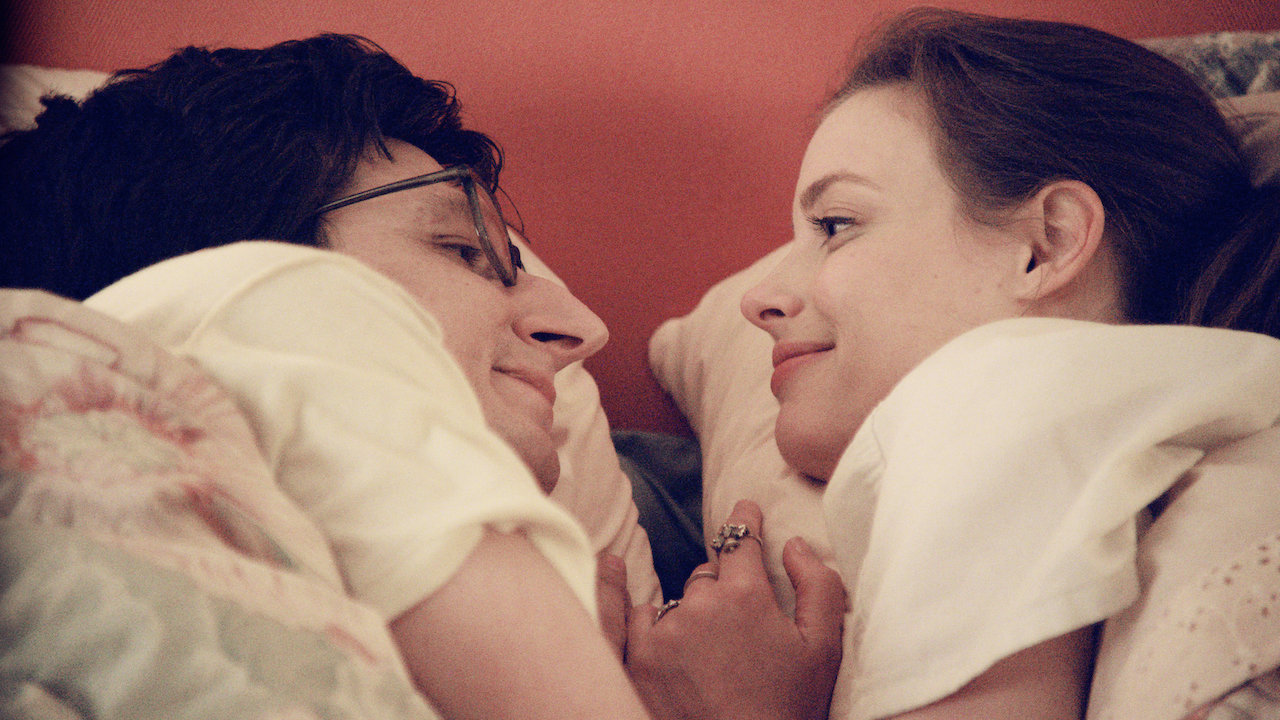 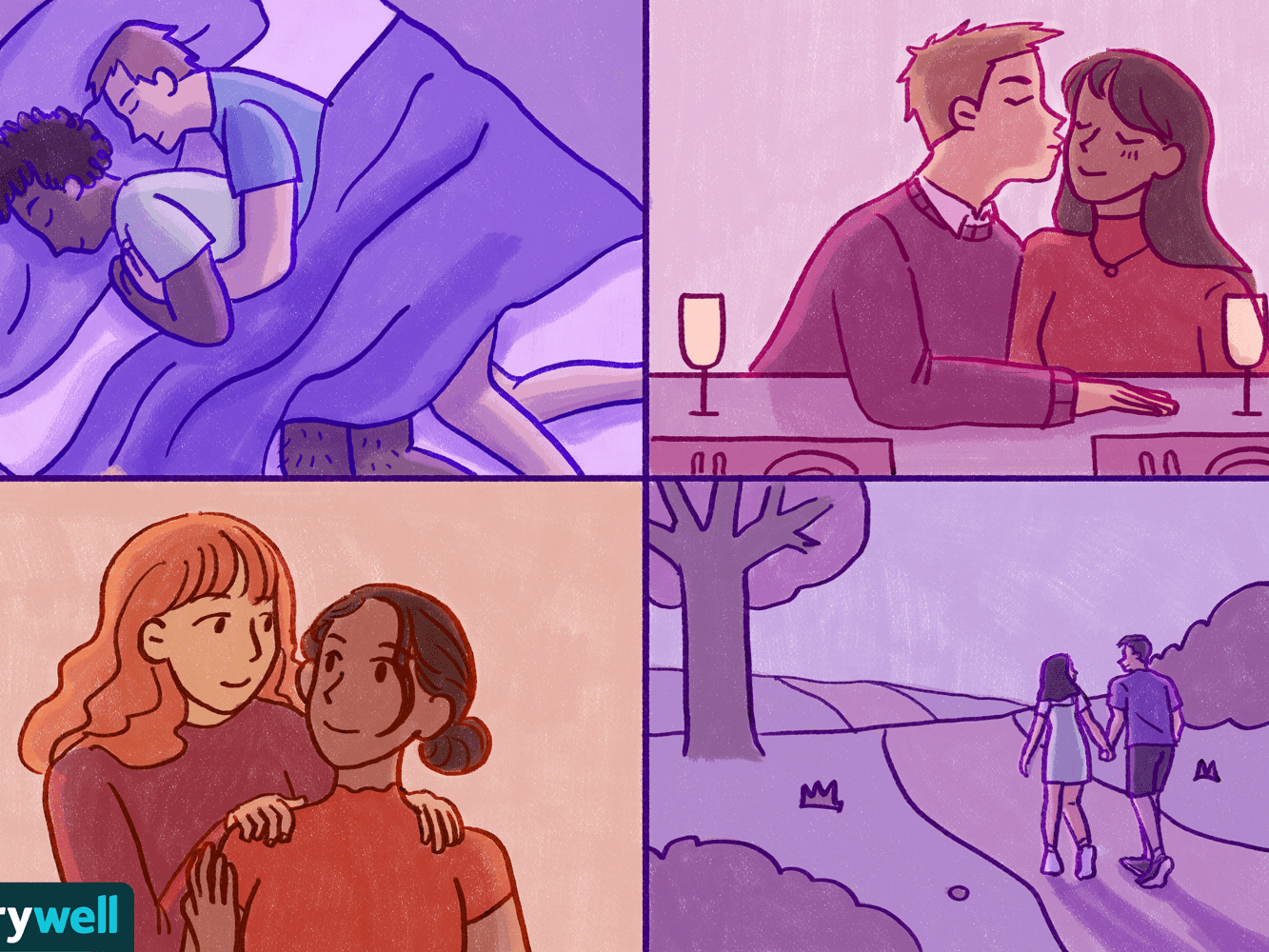 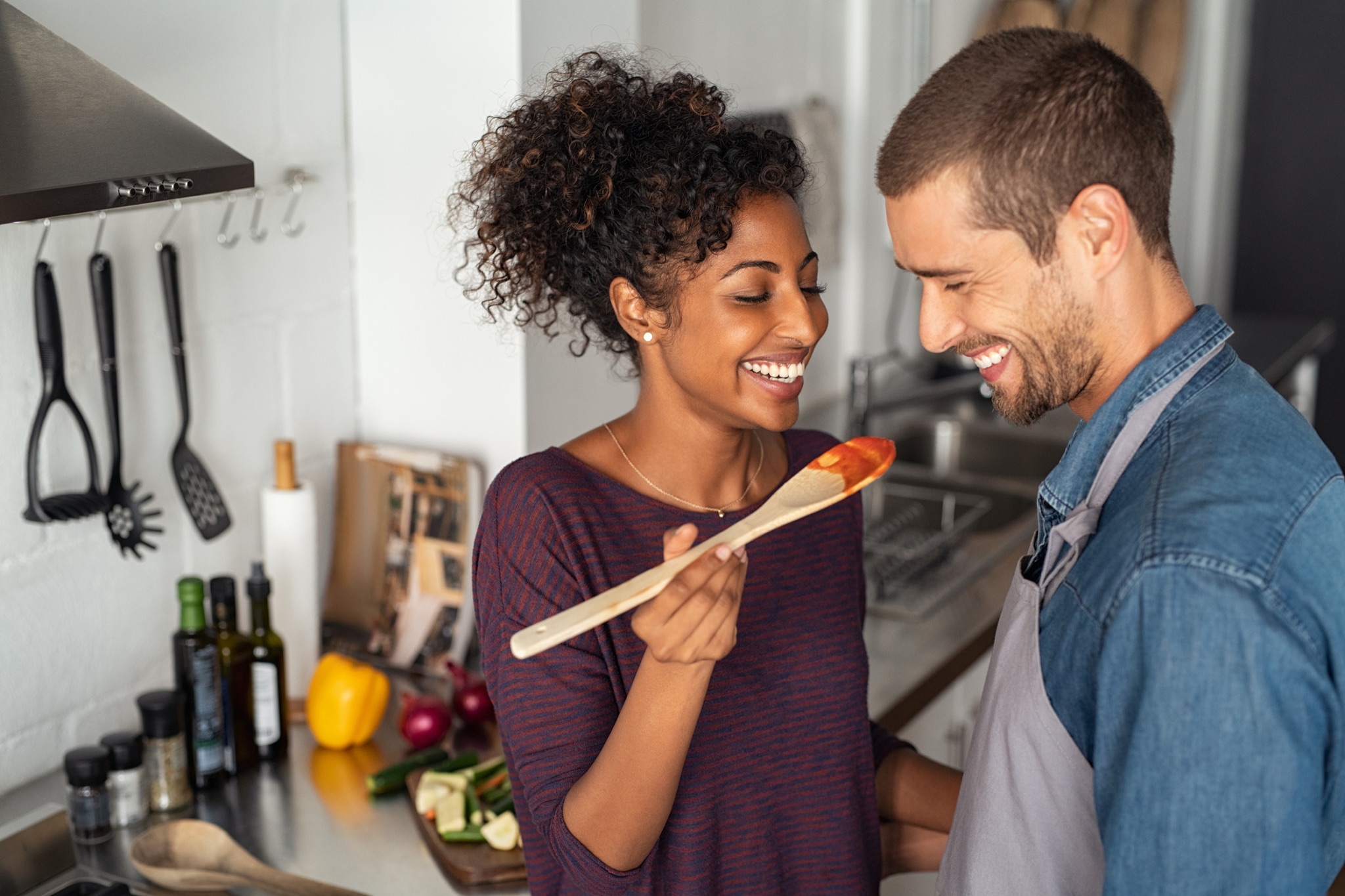 [Speaker Notes: NetflixWatch Love | Netflix Official Site

Verywell MindWhat Is the Physical Touch Love Language?

Travel + Leisure101 Romantic Love Messages for When You're Apart | Travel + Leisure

GoodTherapyGoodTherapy | Love]
Love signals relationship is good. 
Love is trying to tell you that someone is good for your health or wellbeing, or for the health or wellbeing of someone you care about.
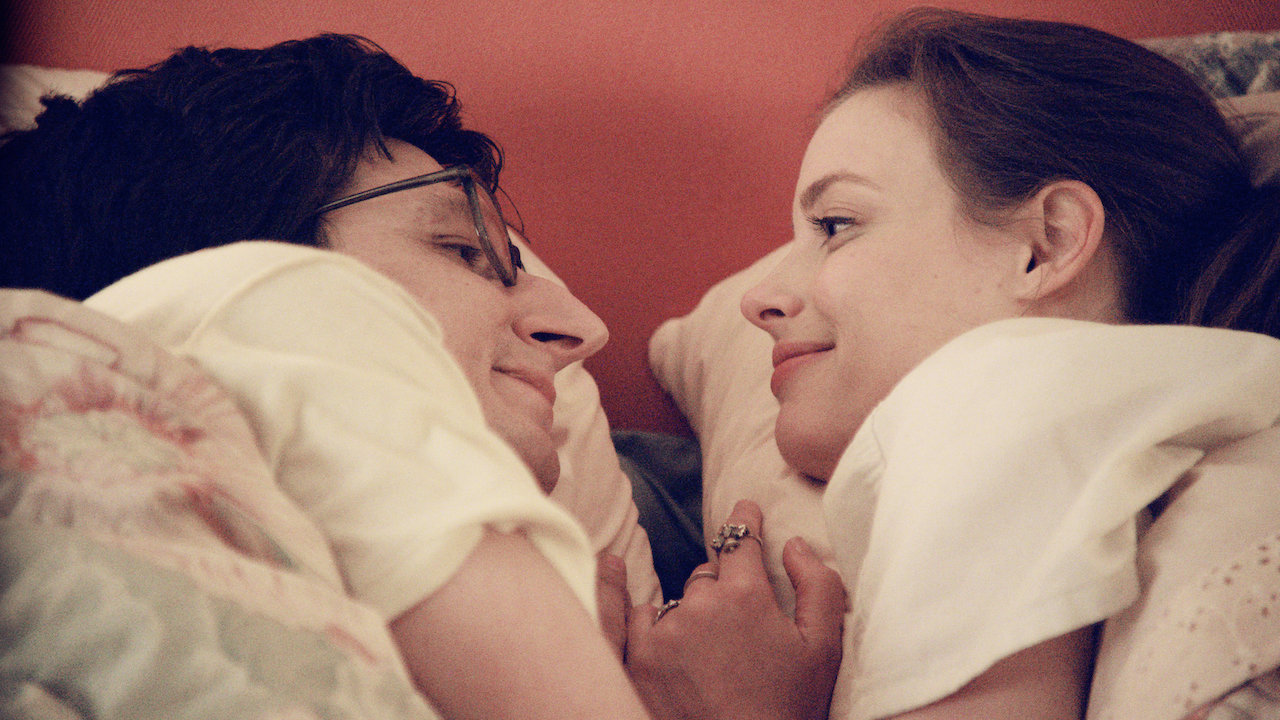 Sensations
Thoughts
Urges
“I love you,” they give me what I want or need, I’m attracted to them, they love me, they’re so nice, I can count on them, we get along well
Fast heartbeat, eye contact, mutual gaze, smiling, touching, hugging, excitement, energy
Physical closeness, giving things to them, spending time with them, emotional closeness, doing things with them
(love languages)
Shame
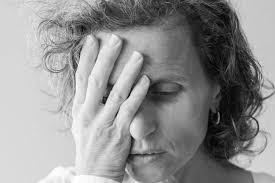 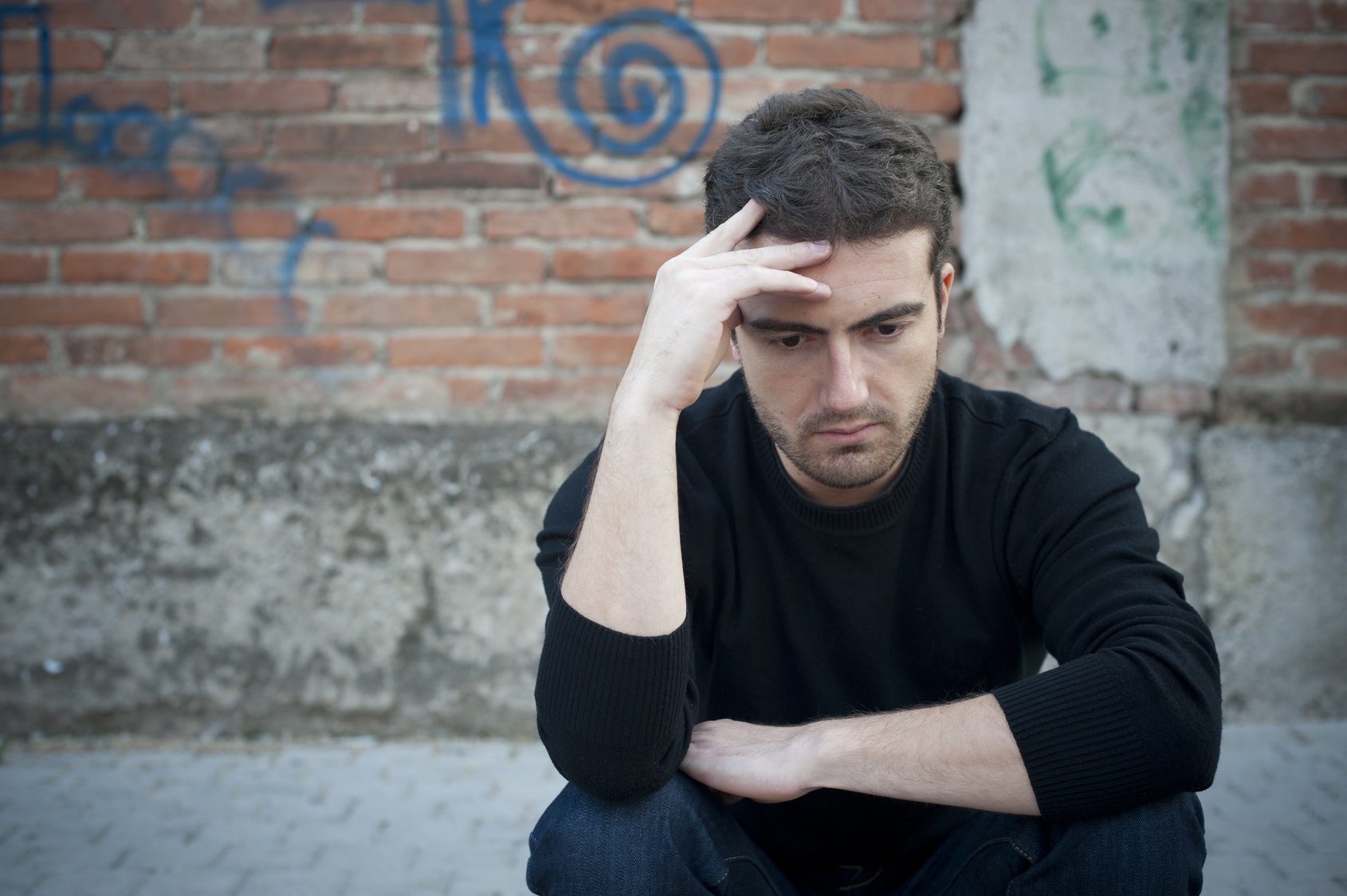 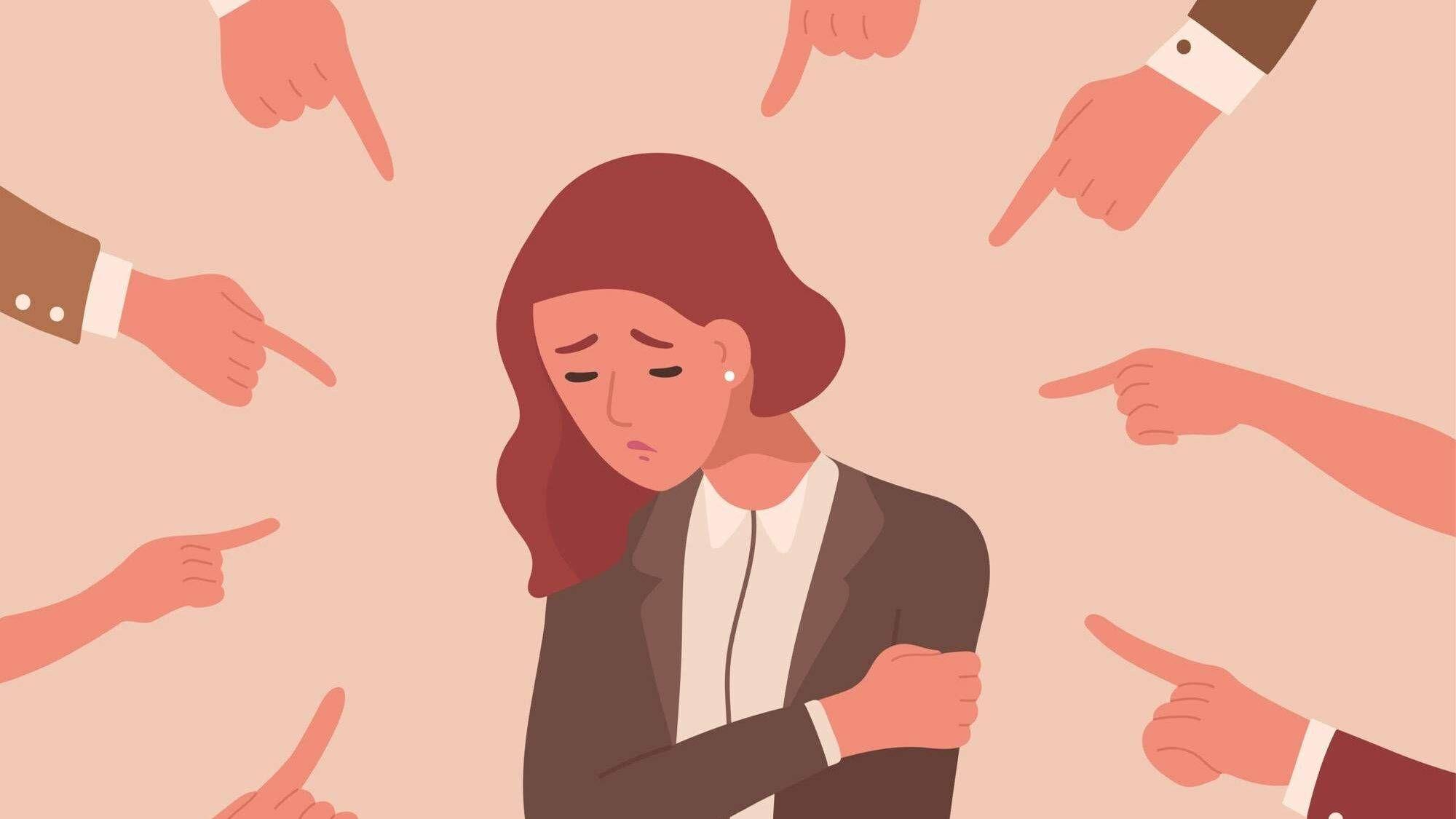 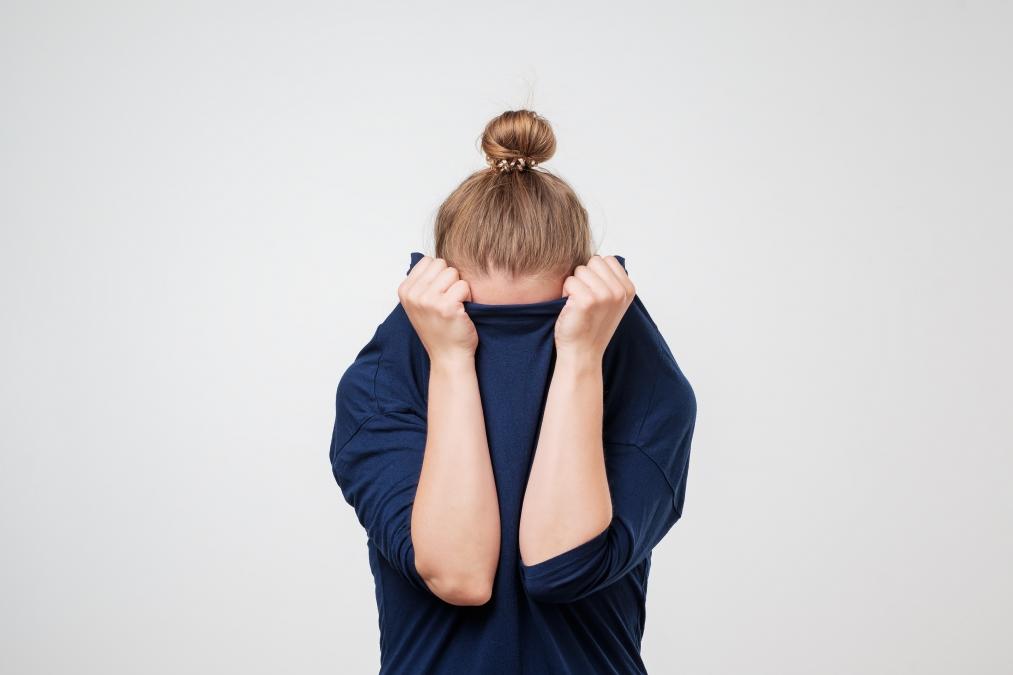 [Speaker Notes: Rewire.orgChronic Shame and Depression: A Vicious Cycle | Rewire

TesWhy shame is such a damaging emotion - and 4 ways to conqueror it | Tes

YellowbrickIt's a Shame: The symptoms of shame and how to combat it | Yellowbrick

Scientific AmericanThe Scientific Underpinnings and Impacts of Shame - Scientific American]
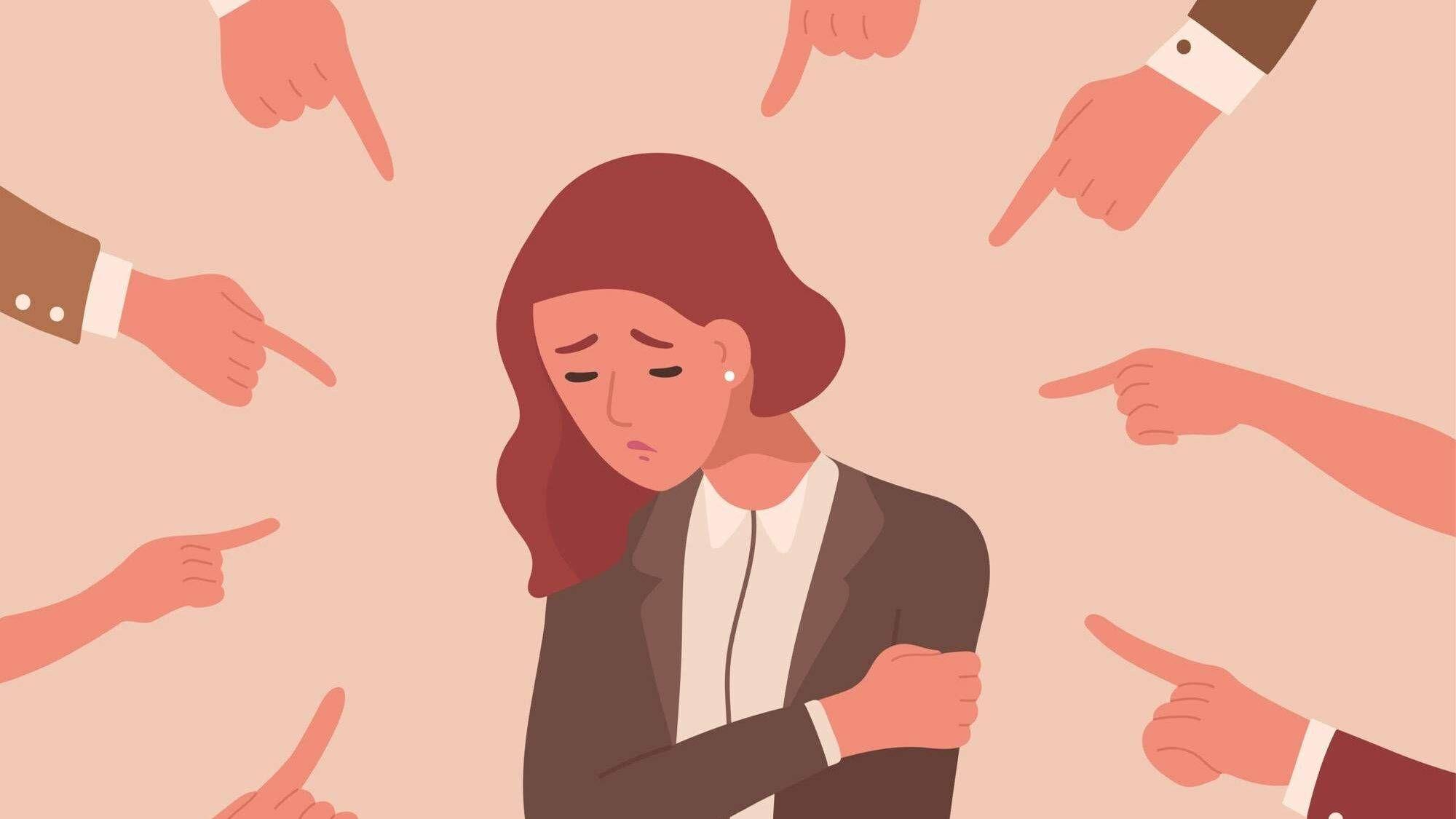 Shame signals rejection. 
Shame is trying to tell you that you crossed a group’s value or might be excluded.
Sensations
Thoughts
Urges
They don’t like me, everyone hates me, I’m unlovable, I’m wrong, I’m not good enough, they will reject me, I’m a loser, I’m stupid
Pain in the pit of stomach, looking down and away, sinking, slumped posture, talking quietly, covering face
Hide, apologize/appease (“I’m sorry”), avoid people, avoid yourself, cover your face, looking down and away
[Speaker Notes: YellowbrickIt's a Shame: The symptoms of shame and how to combat it | Yellowbrick

Rewire.orgChronic Shame and Depression: A Vicious Cycle | Rewire]
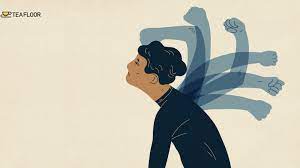 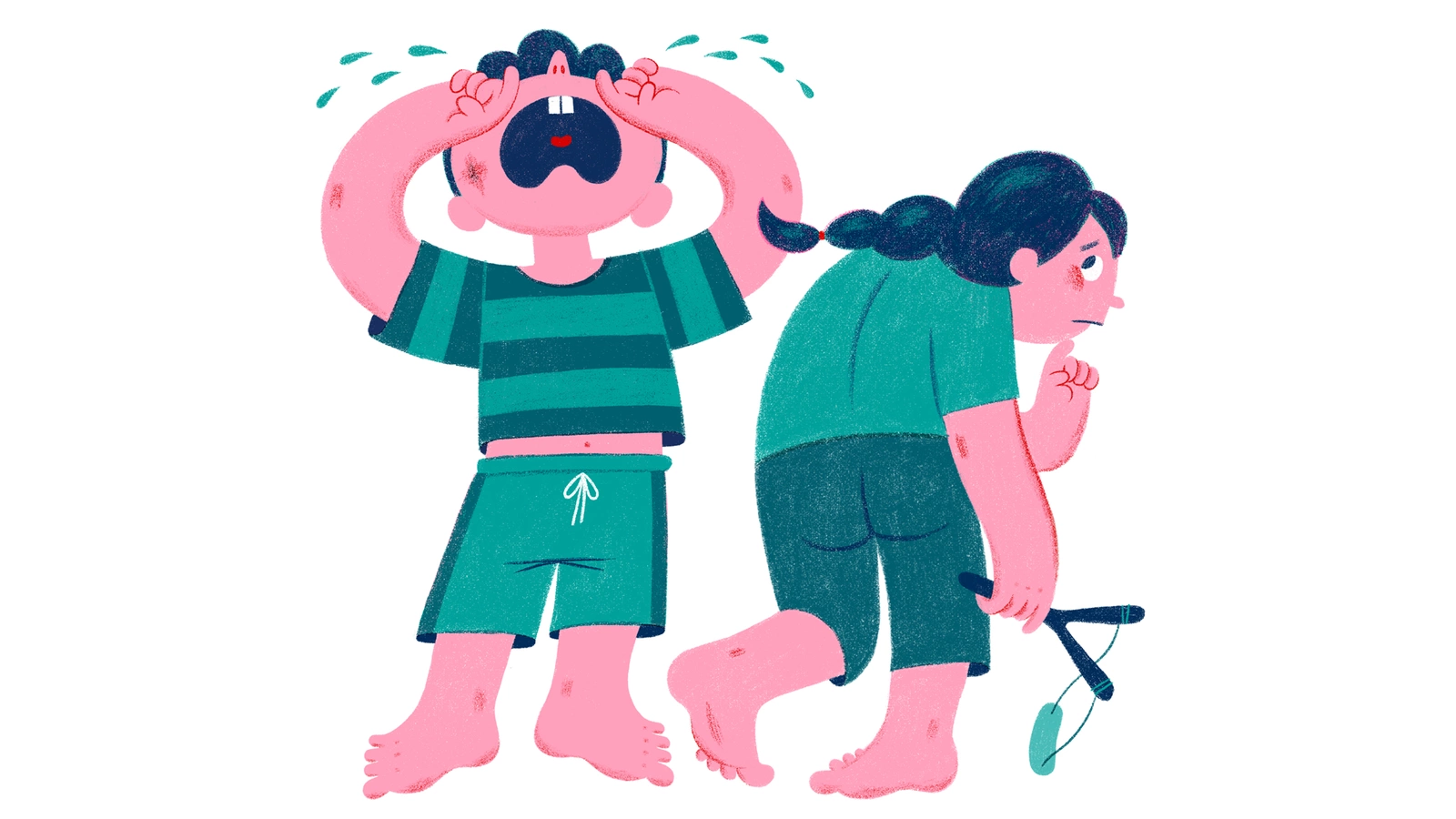 Guilt
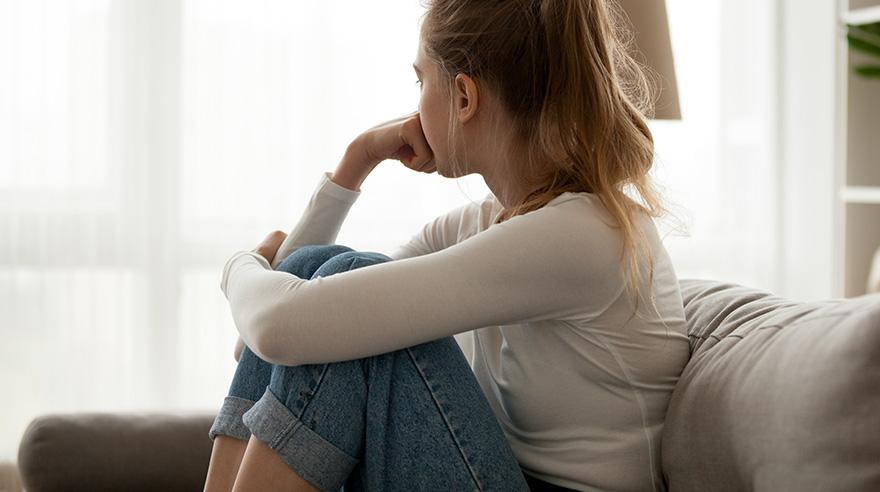 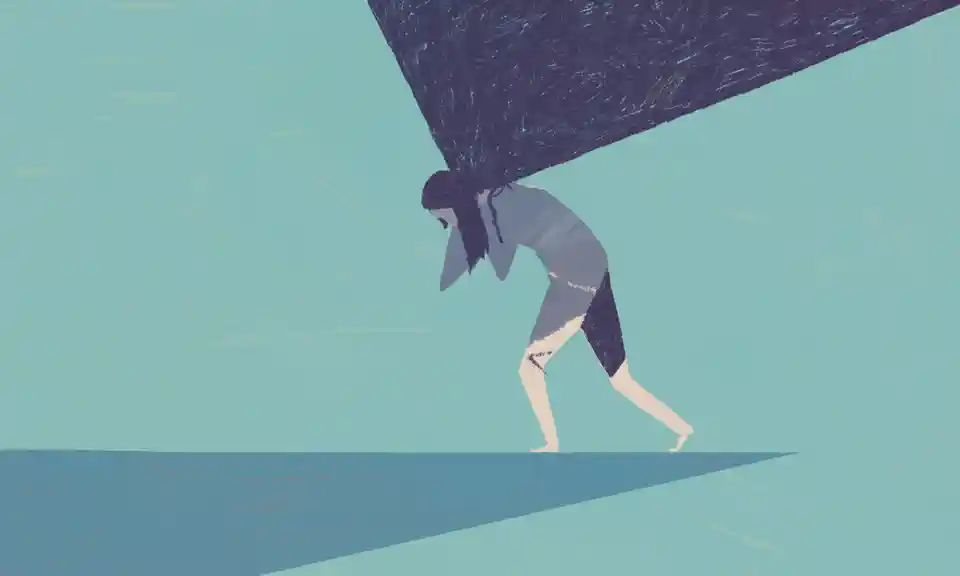 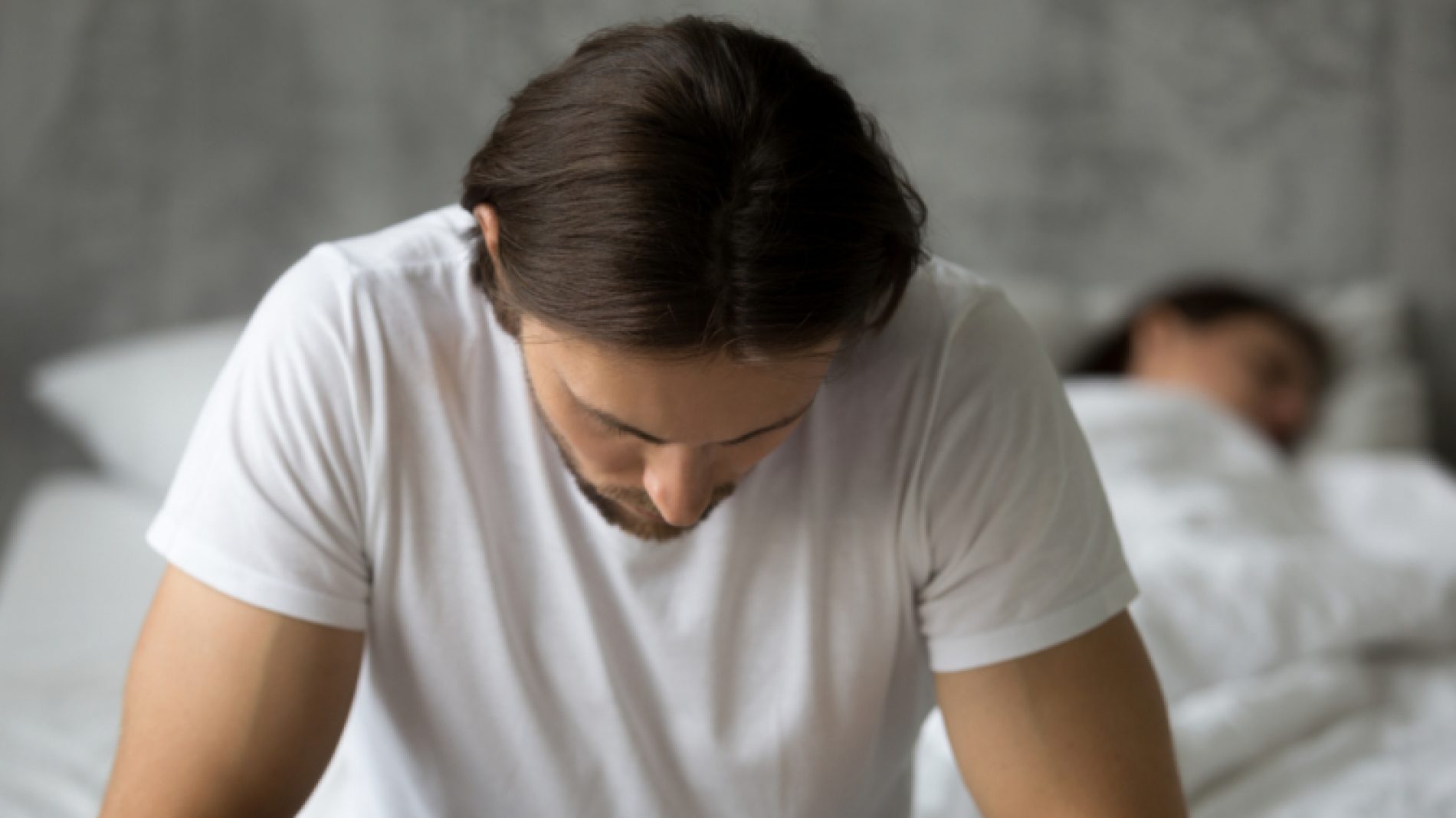 [Speaker Notes: Sharp HealthCareHow to Deal With the Guilt Felt During COVID-19 – Sharp Health News

The AtlanticGuilt Is Good - The Atlantic

The GuardianWhy do we feel so guilty all the time? | Society | The Guardian

Teafloor7 Healthy Teas That Bid Guilt Adieu (We're Sure You Need The 5th One!)

SpunOutHow to handle feelings of guilt - spunout]
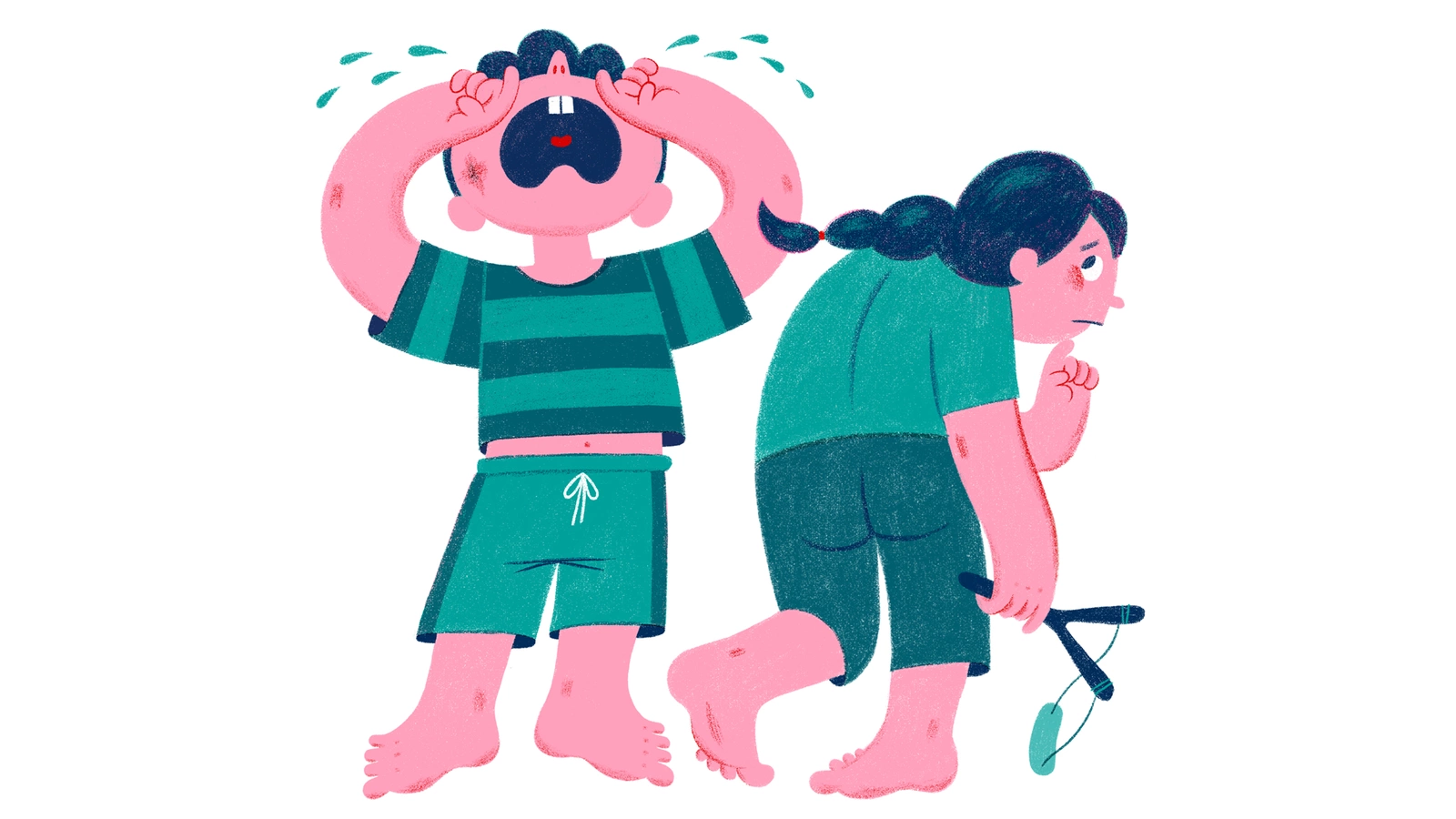 Guilt signals that something is against your value. 
Guilt is trying to tell you that you crossed your own value.
Sensations
Thoughts
Urges
I did something wrong, I am to blame, if only I had done something else, I hurt them, this is against my values
Hot, red face, jitteriness, nervousness, suffocating
Repair, amend, fix the damage, apologize, confess, ask for forgiveness, trying to make it up, bowing head, resolving to change
Envy
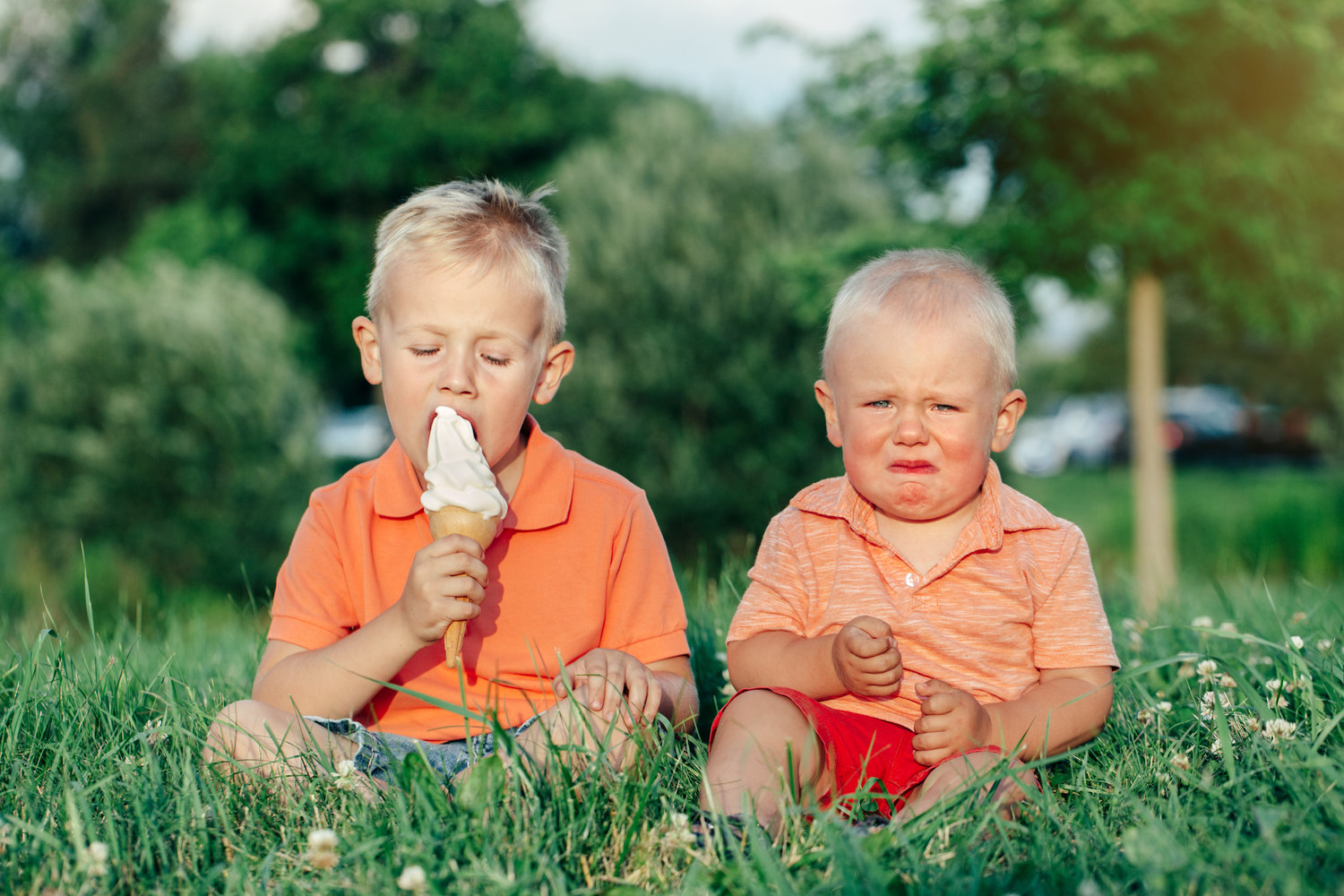 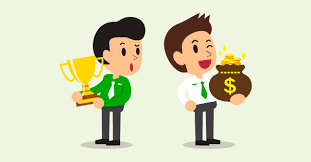 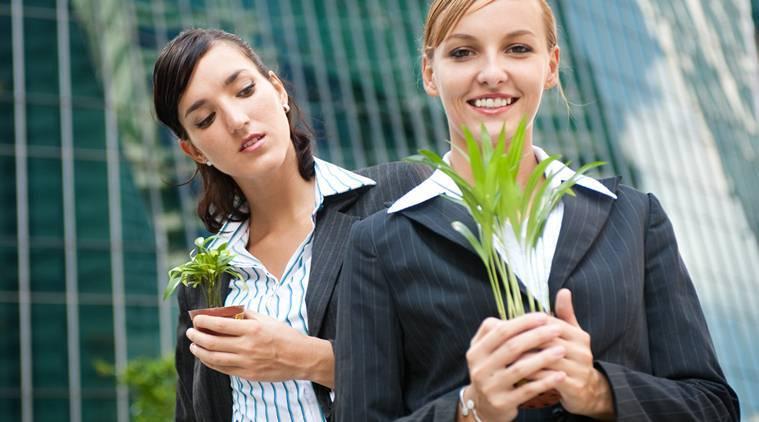 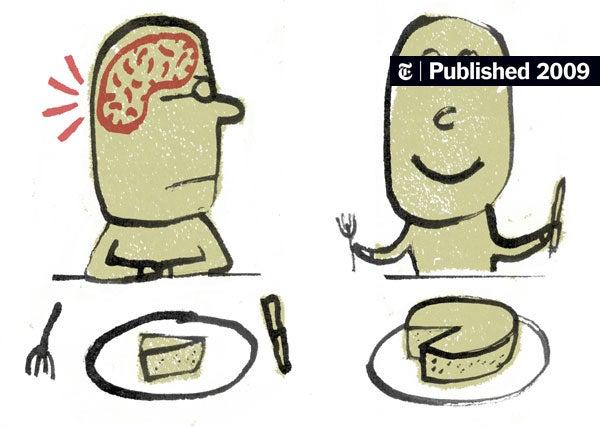 [Speaker Notes: The Indian ExpressEnvy most common personality trait among humans: Study | Lifestyle News,The Indian Express

The New York TimesIn Pain and Joy of Envy, the Brain May Play a Role - The New York Times

LevelheadThe Emotion Nobody Wants To Talk About: Envy — Levelhead

Synergy MerchantsHow To Make Your Competition Green With Envy | Merchant Advance Merchant Funding Synergy Merchants]
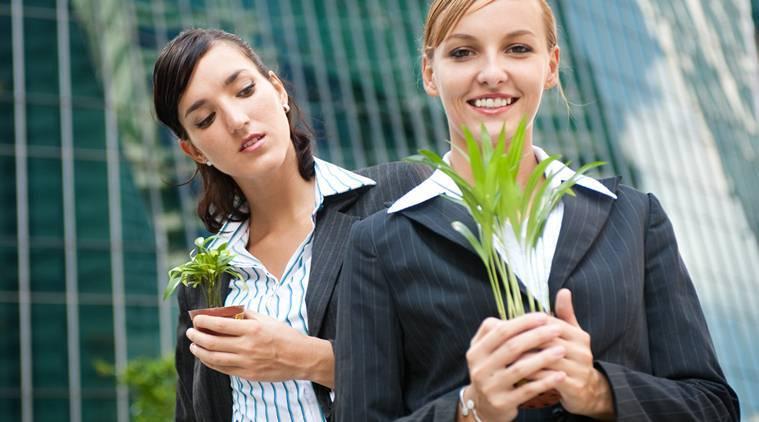 Envy signals a lack of something that someone else has. 
Envy is trying to tell you that someone has something that you want.
Sensations
Thoughts
Urges
I deserve that, it’s not fair, they have more than me, I’m unlucky, I’m a failure, I’m unappreciated, they have it all, why didn’t I get that, I hate them
Muscles tightening, teeth clamping, face flushing, pain in pit of stomach, rigid body
Get what they have, work harder, improve yourself, get even, attack or criticize, saying mean things, trying to look better, ruin what someone has
Jealousy
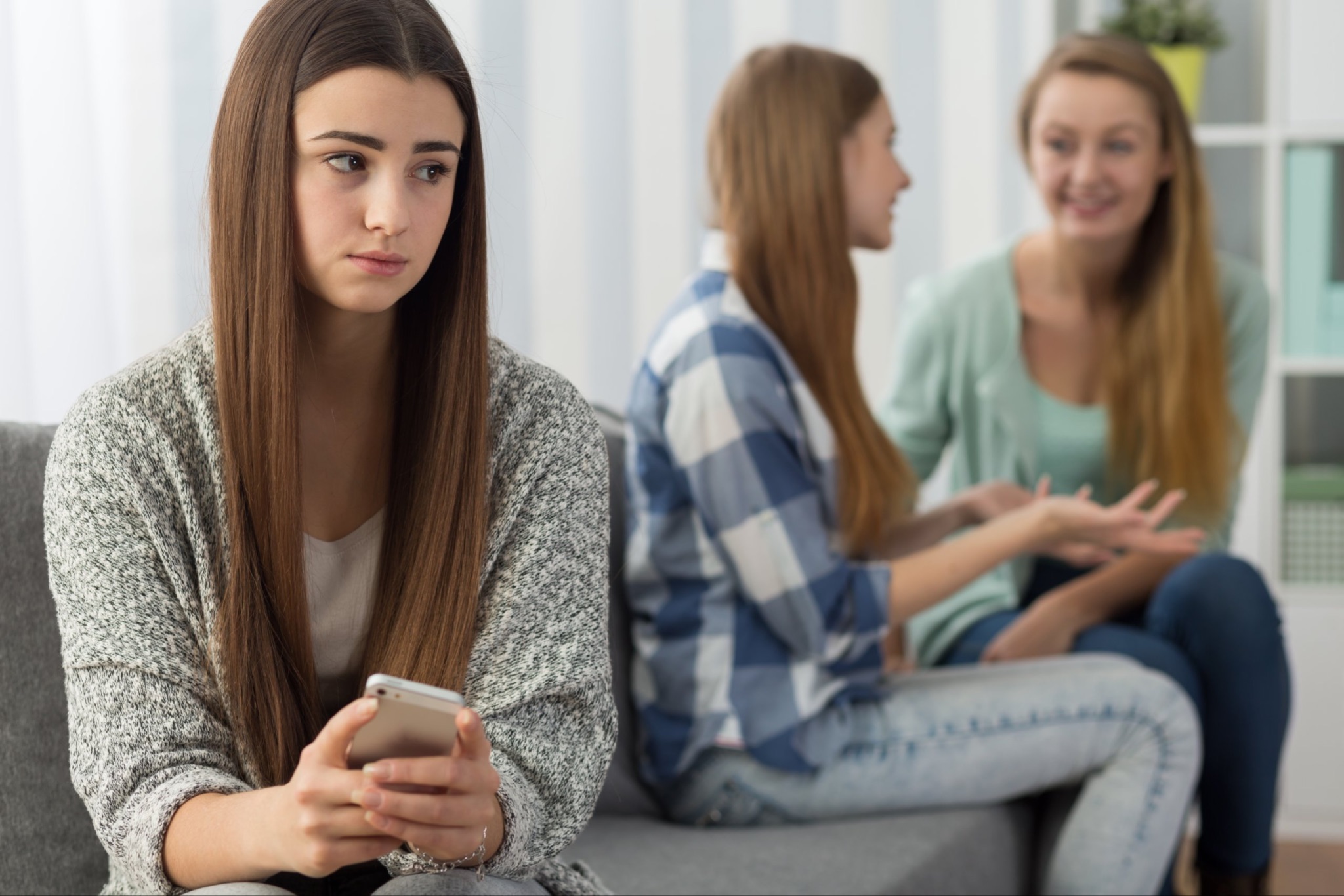 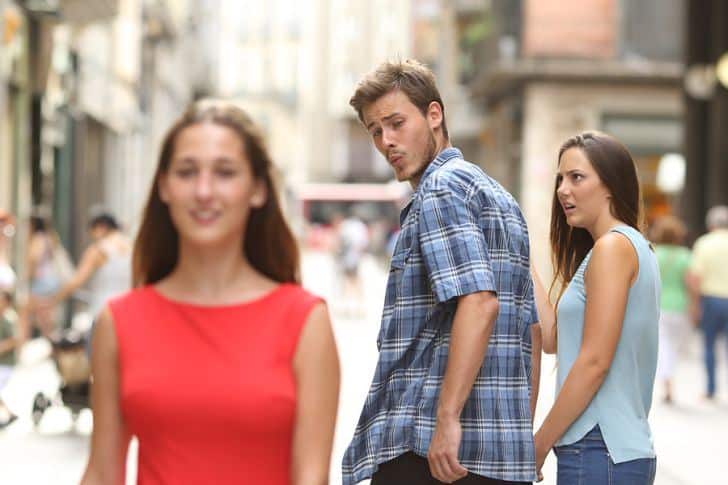 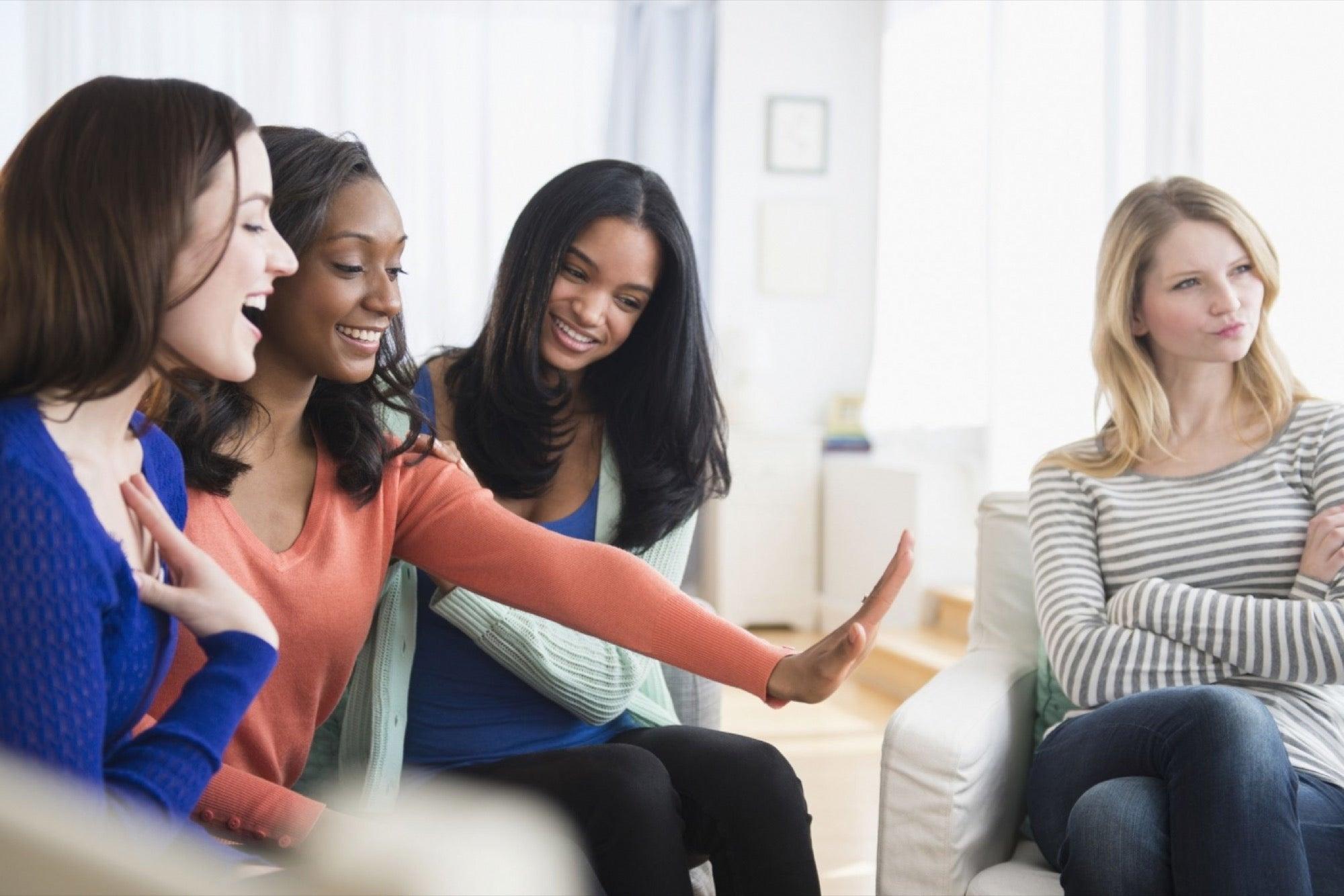 Who is feeling jealous in this meme?
[Speaker Notes: Study FindsJealousy can actually be a good thing when it comes to friendships - Study Finds

eJOY EnglishThe Differences Between Envy and Jealousy | eJOY ENGLISH

Entrepreneur3 Ways Jealousy Can Make You More Successful]
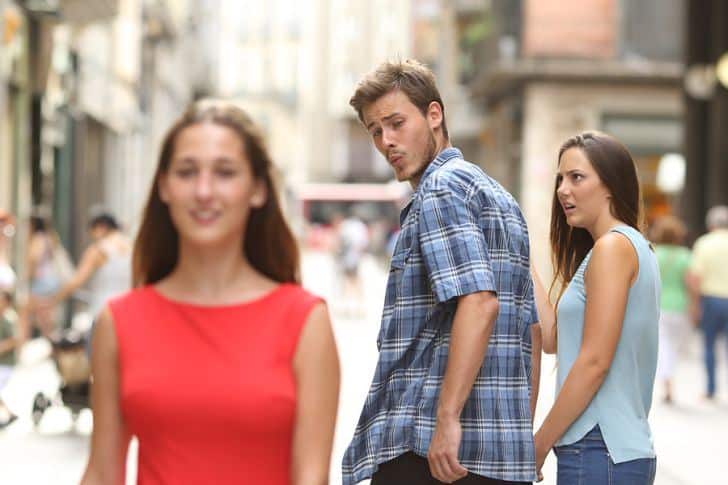 Jealousy signals relationship threatened. 
Jealousy is trying to tell you that an important relationship is threatened or in danger of being lost.
Sensations
Thoughts
Urges
They don’t care for me anymore, they will leave me, I don’t measure up to my peers, I was cheated, my rival is envious, they will leave me
Breathlessness, fast heartbeat, lump in throat, muscles tensing, teeth clenching, grasping/holding what you have
Protect: violence or threats to person trying to take person away, accusations; control: spying, controlling freedom, interrogating, collecting evidence, ; clinging: expressing love
The Ten Primary Emotions
According to Dialectical Behavior Therapy (DBT)
Fear
Love
Joy
Sadness
Anger
Shame
Disgust
Guilt
Jealousy
Envy
Try it out!
Take a minute. Observe what is going on in your body and mind. 
What sensations do you feel?
What thoughts do you have?
What urges do you have?
Write these down.
Then, try to figure out which emotion (or emotions!) you are feeling! 

You might be feeling a mild or intense form of an emotion.
Content is a mild form of joy. Bliss is an intense form of joy.
Annoyance is a mild form of anger; rage is an intense form of anger.
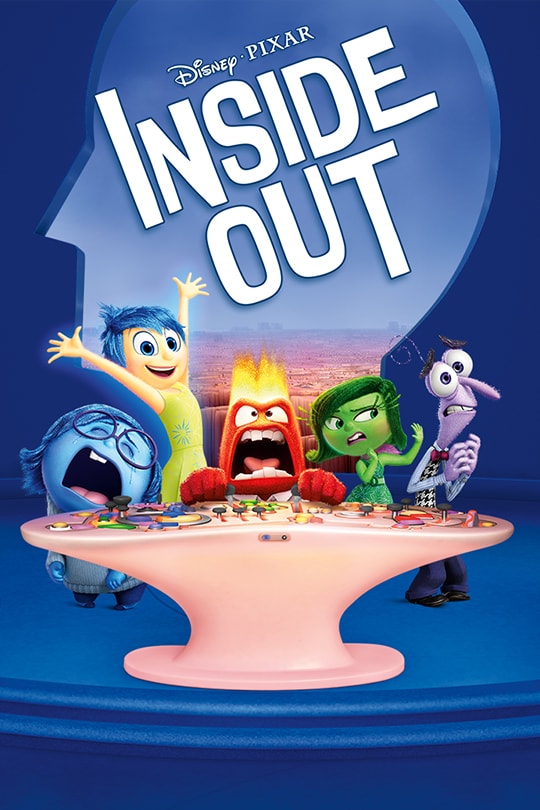 Want to learn more?
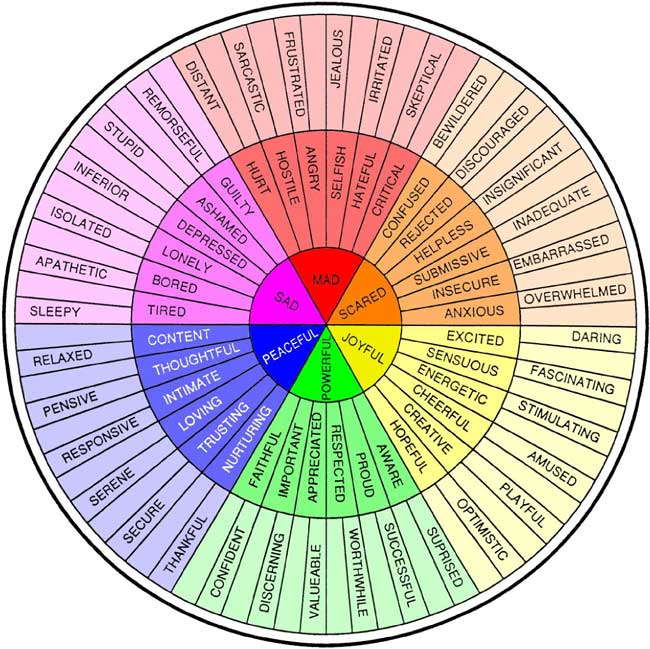 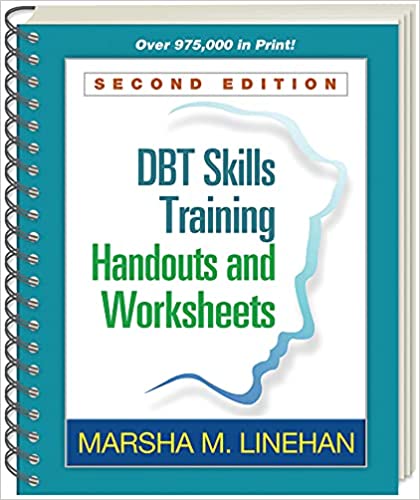 Watch the movie Inside Out if you haven’t :)
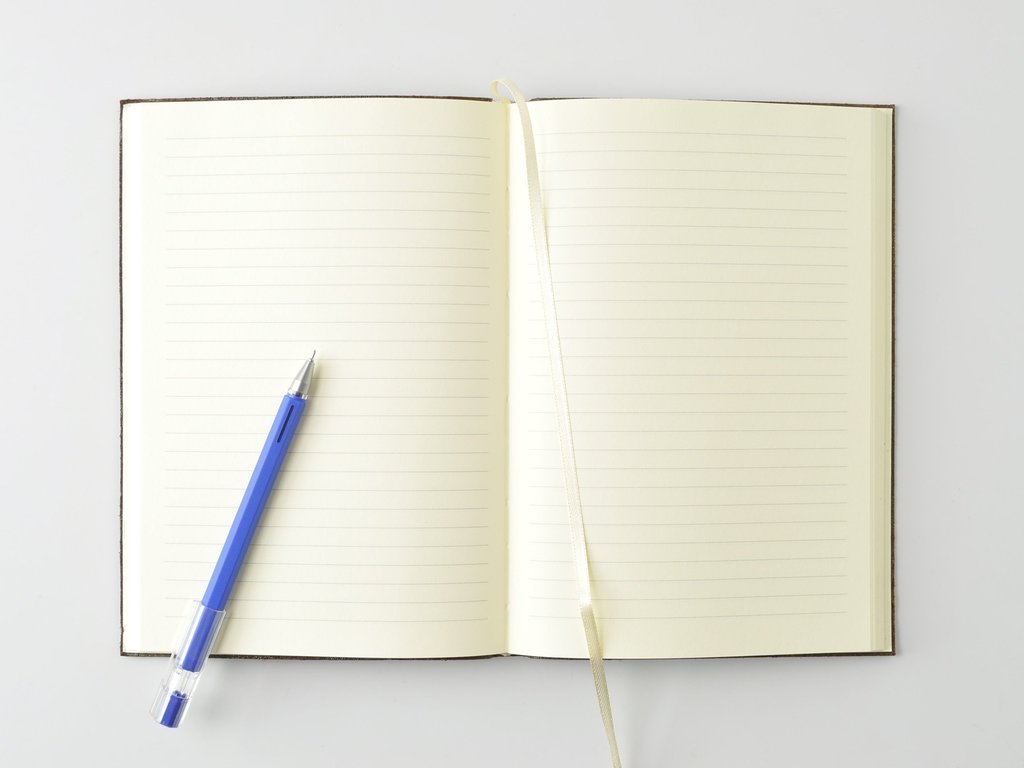 DBT (Dialectical Behavior Therapy) -- some of the material in these slides was adapted from this book. You can learn more about DBT at dbtselfhelp.com
Try journaling to make sense of and process emotions!
Use feelings wheels!
[Speaker Notes: Amazon.comDBT® Skills Training Handouts and Worksheets, Second Edition: 9781572307810: Medicine & Health Science Books @ Amazon.com

SimplemostFeelings Wheel That Helps You Describe Emotions - Simplemost

Disney MoviesInside Out | Disney Movies

Jenni Bick Custom JournalsExclusively Ours – Jenni Bick Custom Journals]
Questions?
Thanks!
Information on the functions of emotions and the sensations, thoughts, and urges for specific emotions were adapted from DBT Skills Training Handouts and Worksheets, 2nd Edition, by Marsha M. Linehan